Magnetic Inversion Modelling of Seafloor Massive Sulphides
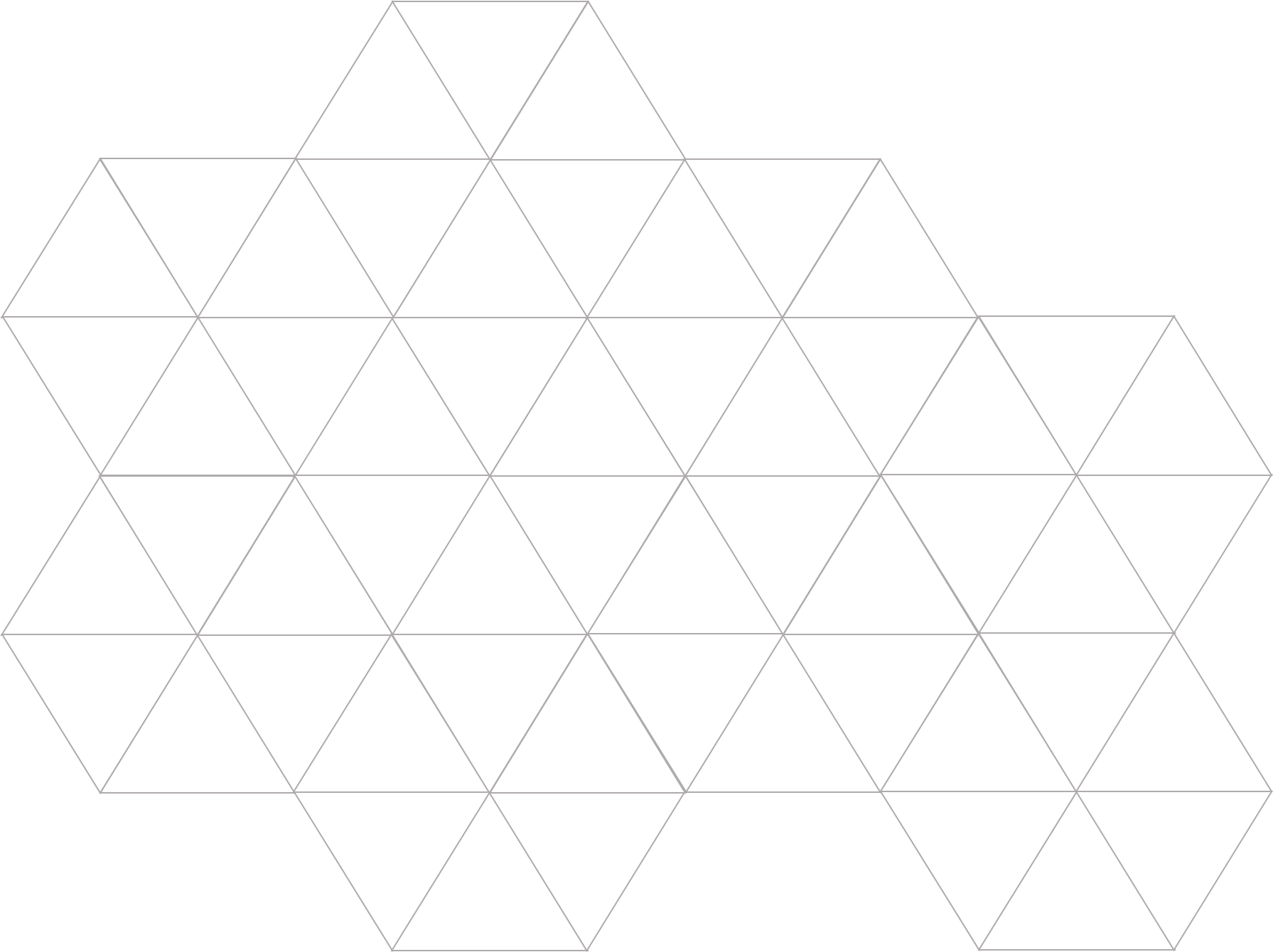 with a Surface Geometry Mesh
Christopher Galley, Peter Lelièvre, Colin Farquharson, john jamieson
Memorial university of newfoundland
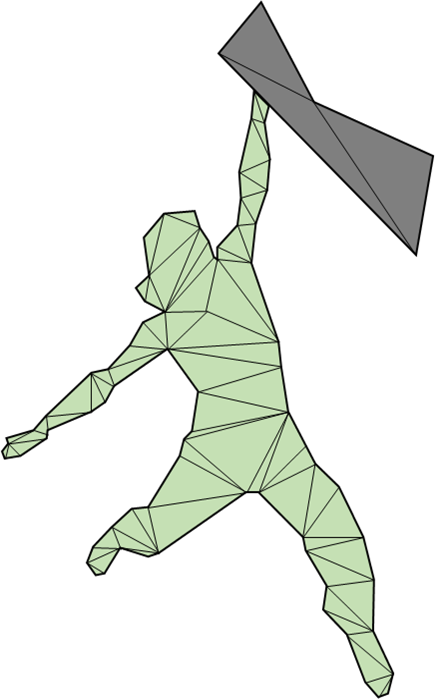 SMS modelling with surface geometry inversion
Motivation
Why do we care about seafloor massive sulphide deposit?
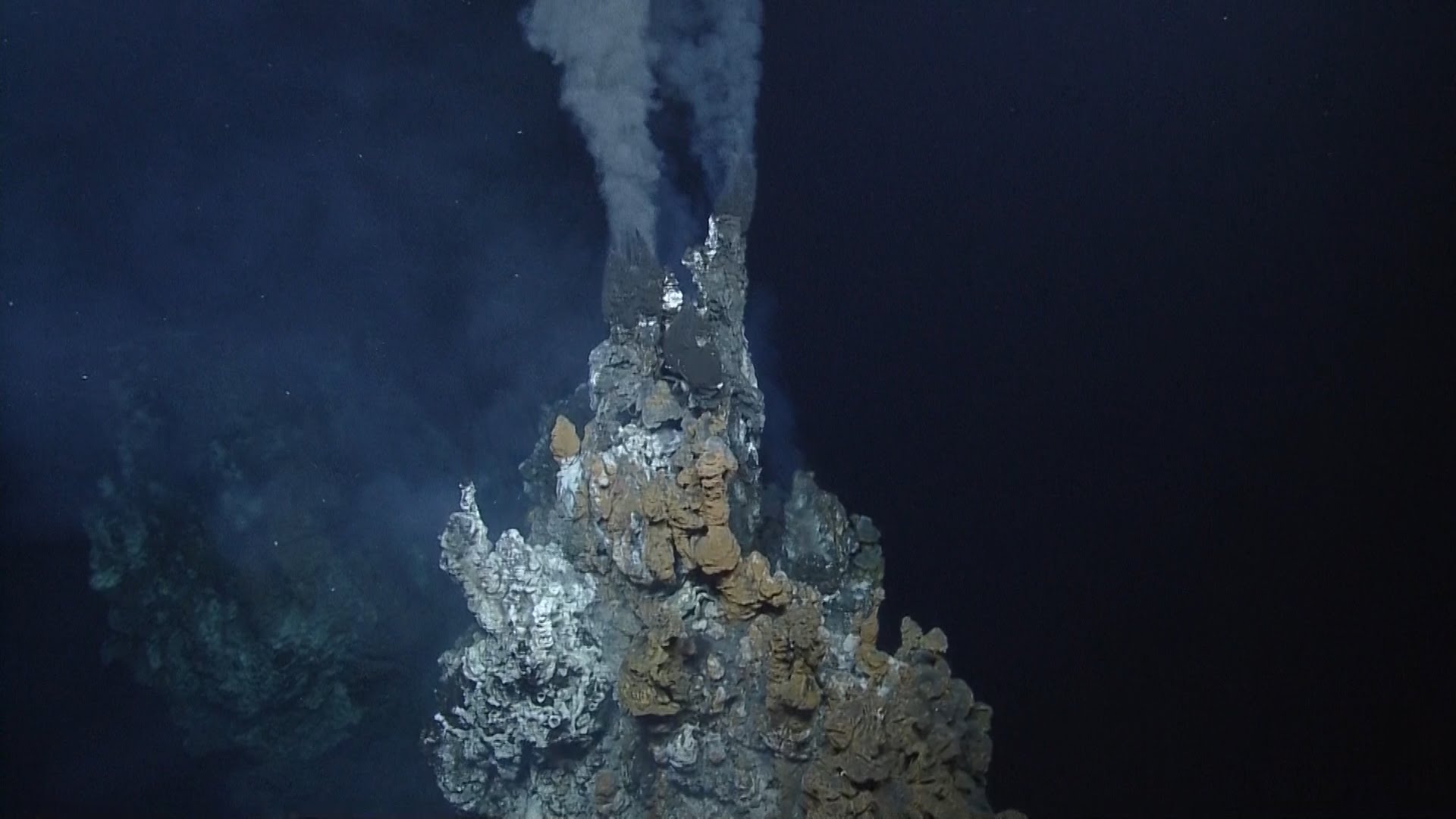 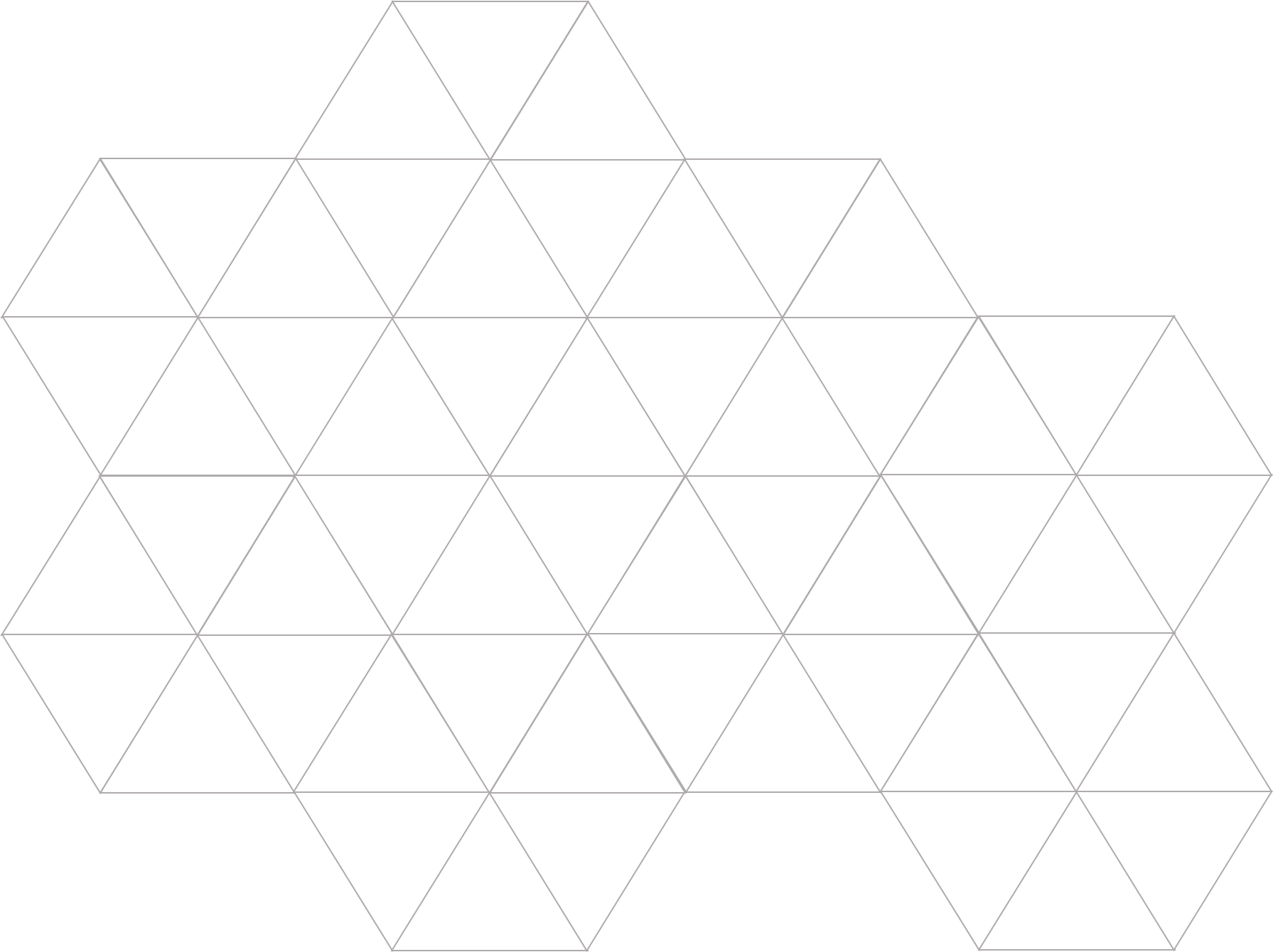 Nautilus Minerals
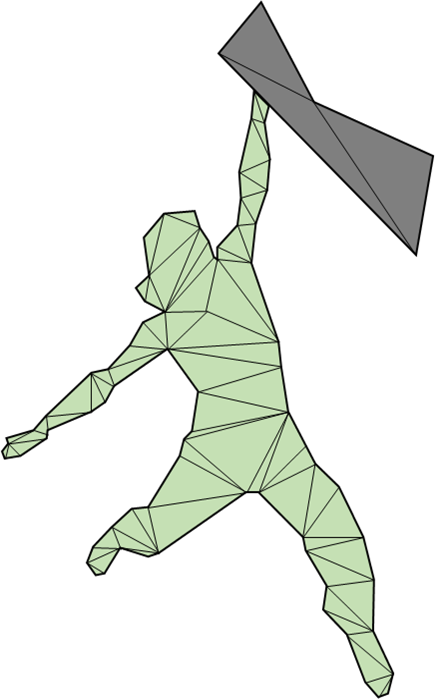 Improving tonnage estimates with surface geometry inversion
motivation
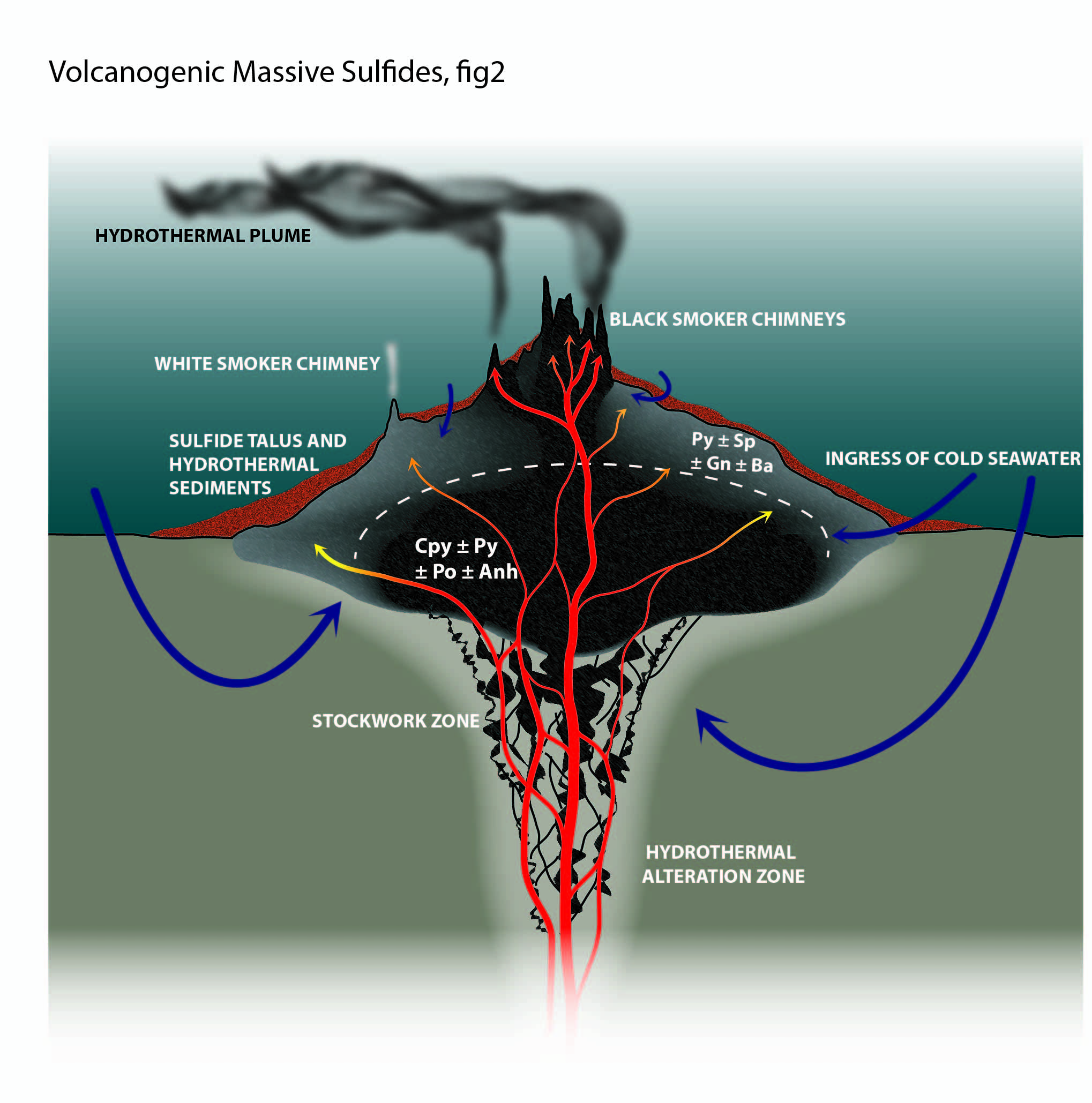 Grades
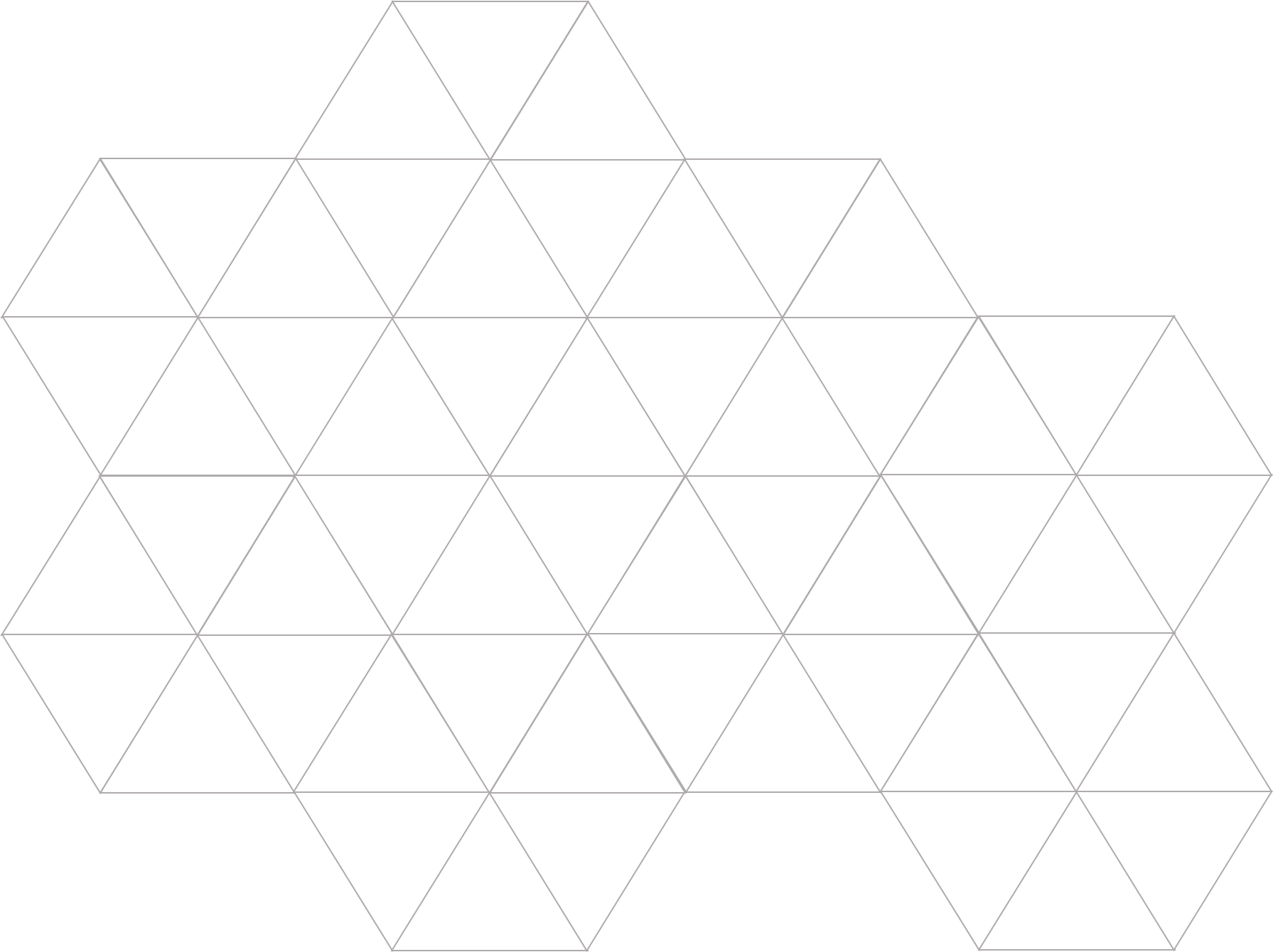 Fe            23.6 w.t.%

Zn            11.7 w.t.%

Cu              4.3 w.t.%

Ag              143 ppm

Au             1.2 w.t.%
Herzig & Hannington 1995
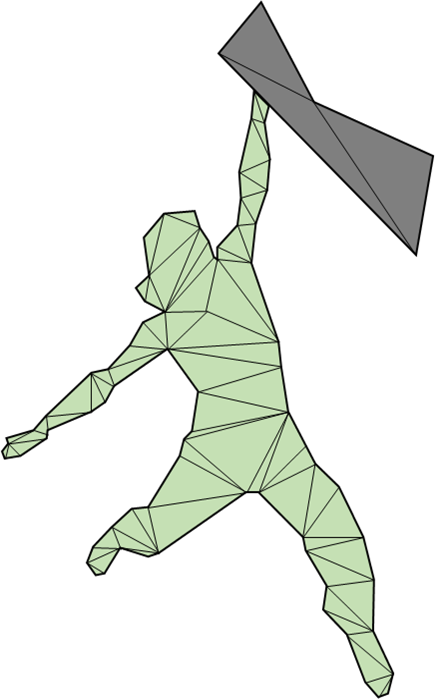 Jamieson et. al, 2014
SMS modelling with surface geometry inversion
Motivation
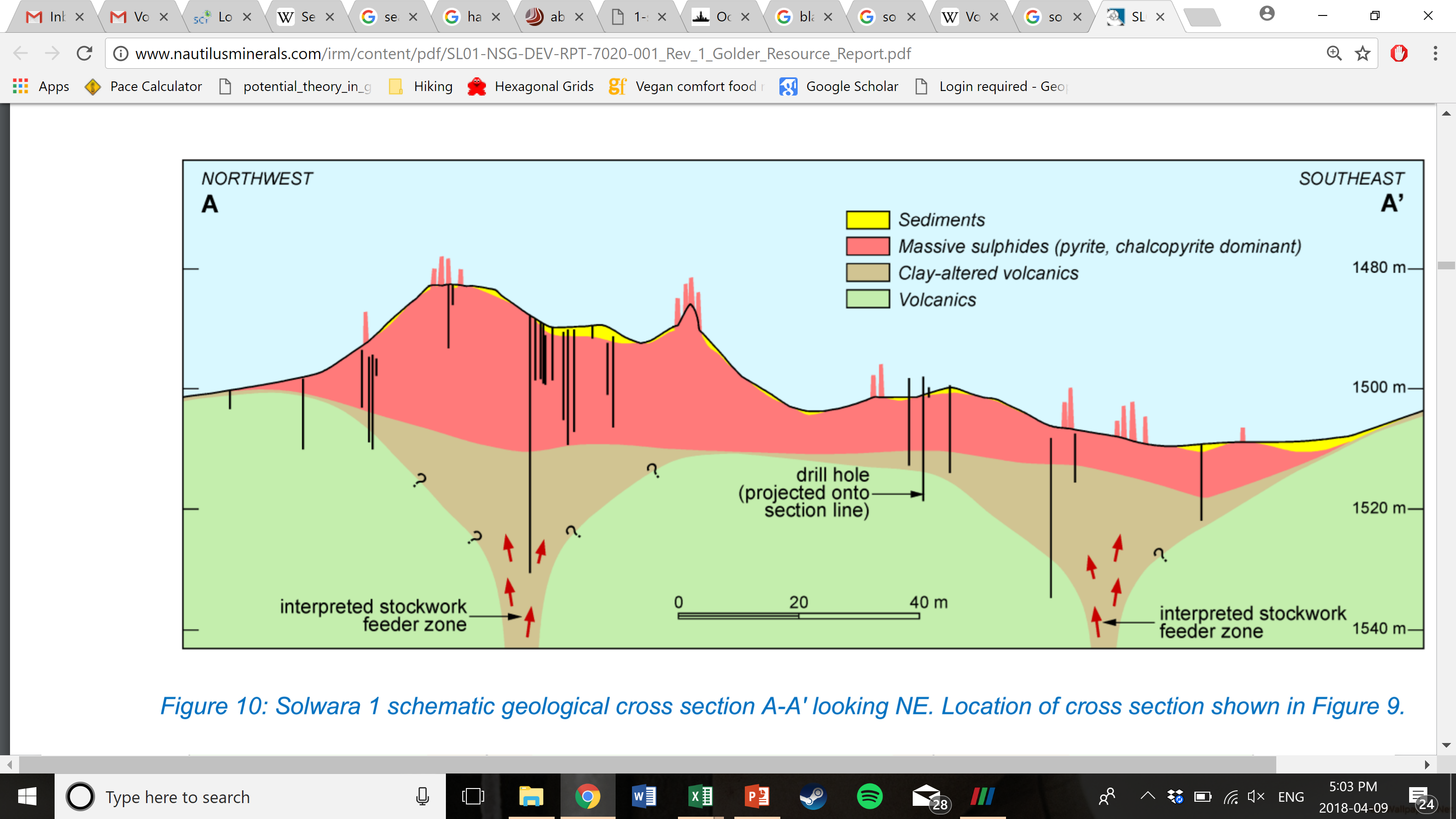 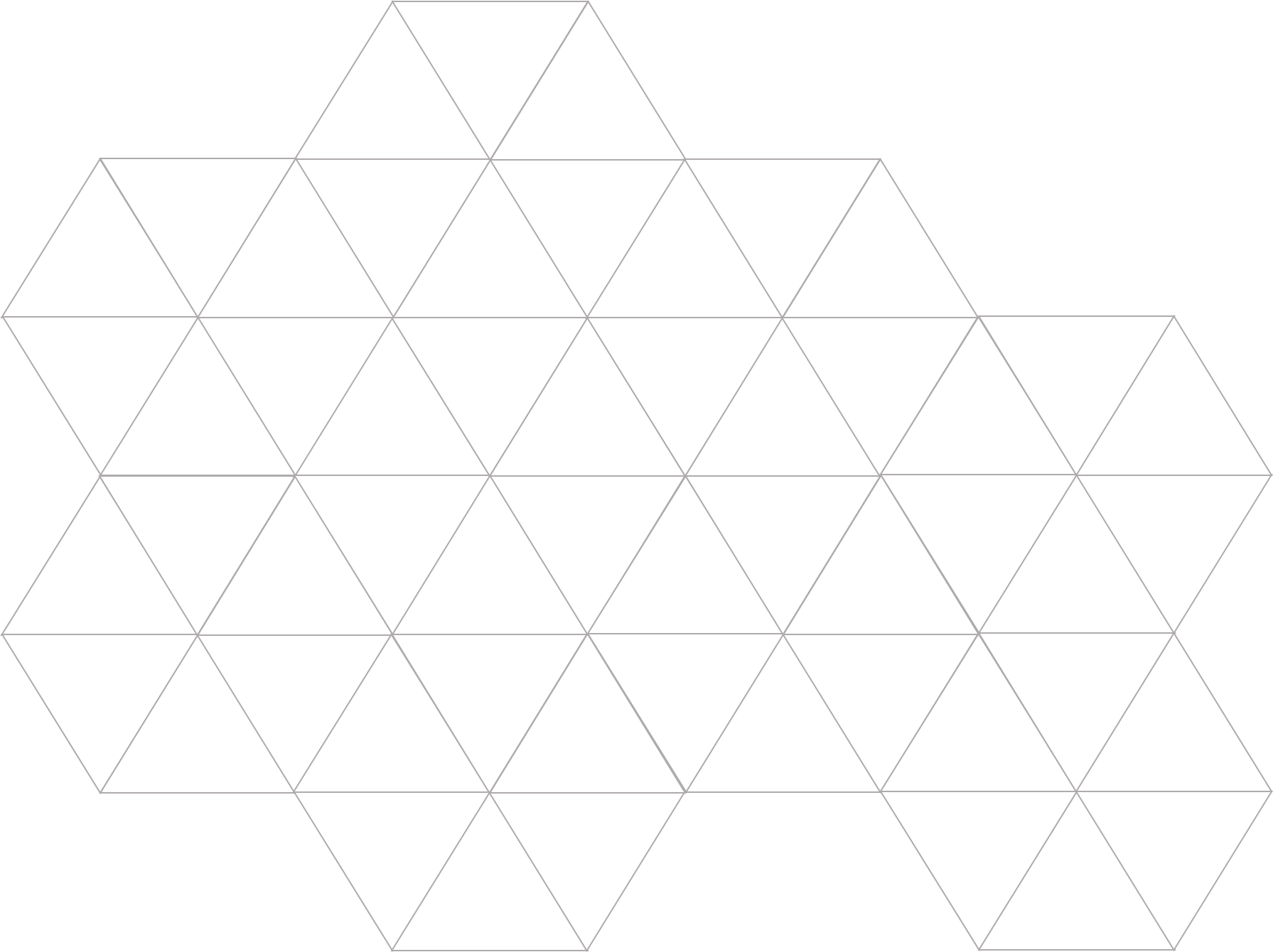 Solwara 1, Nautilus Minerals
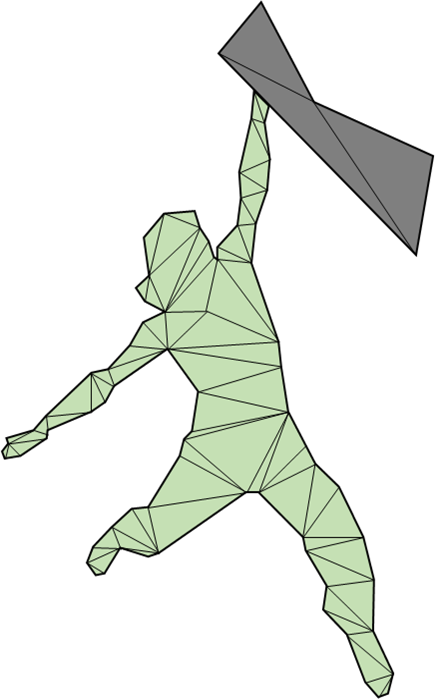 Improving tonnage estimates with surface geometry inversion
Modelling seafloor massive sulphide deposits
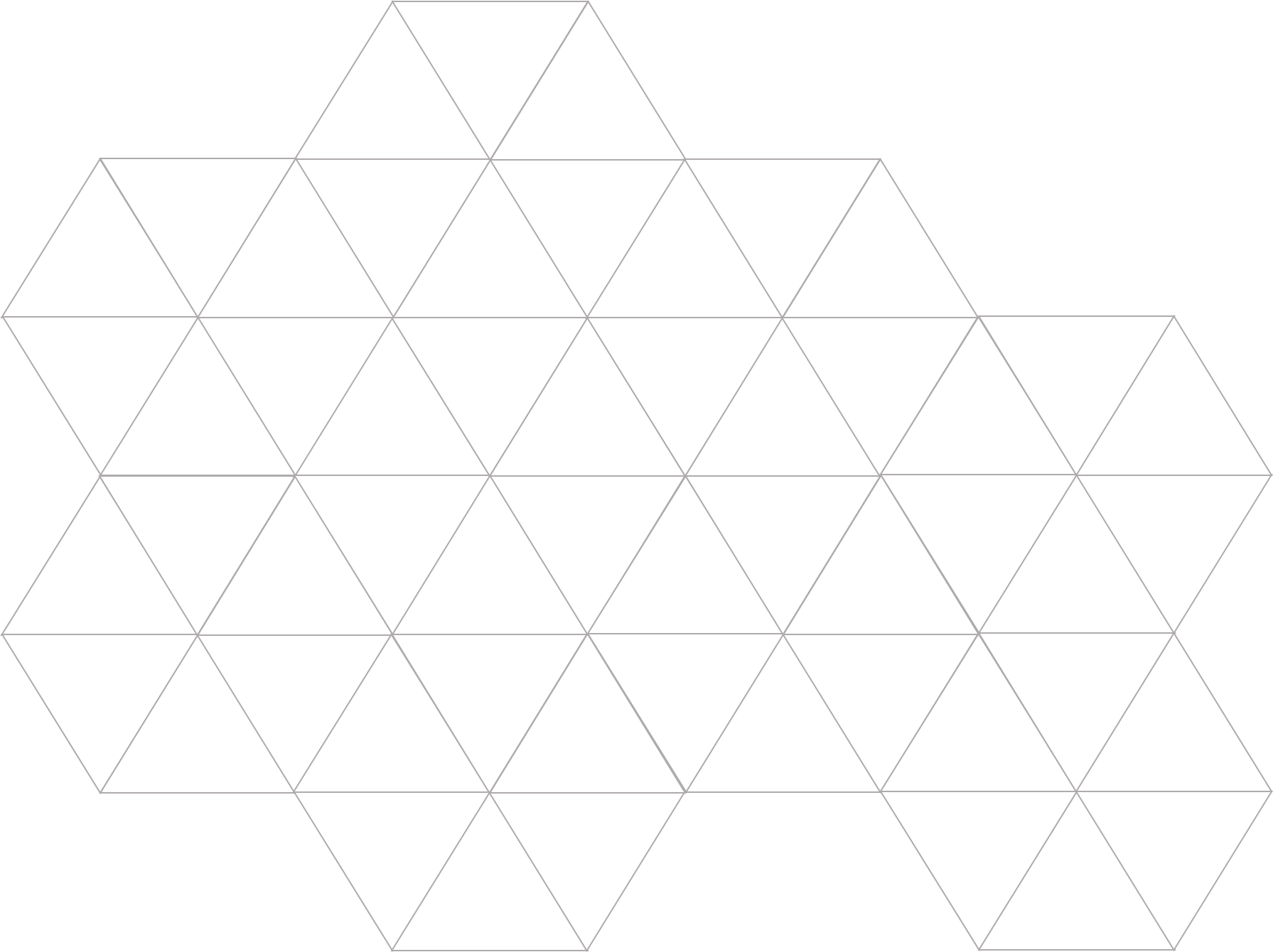 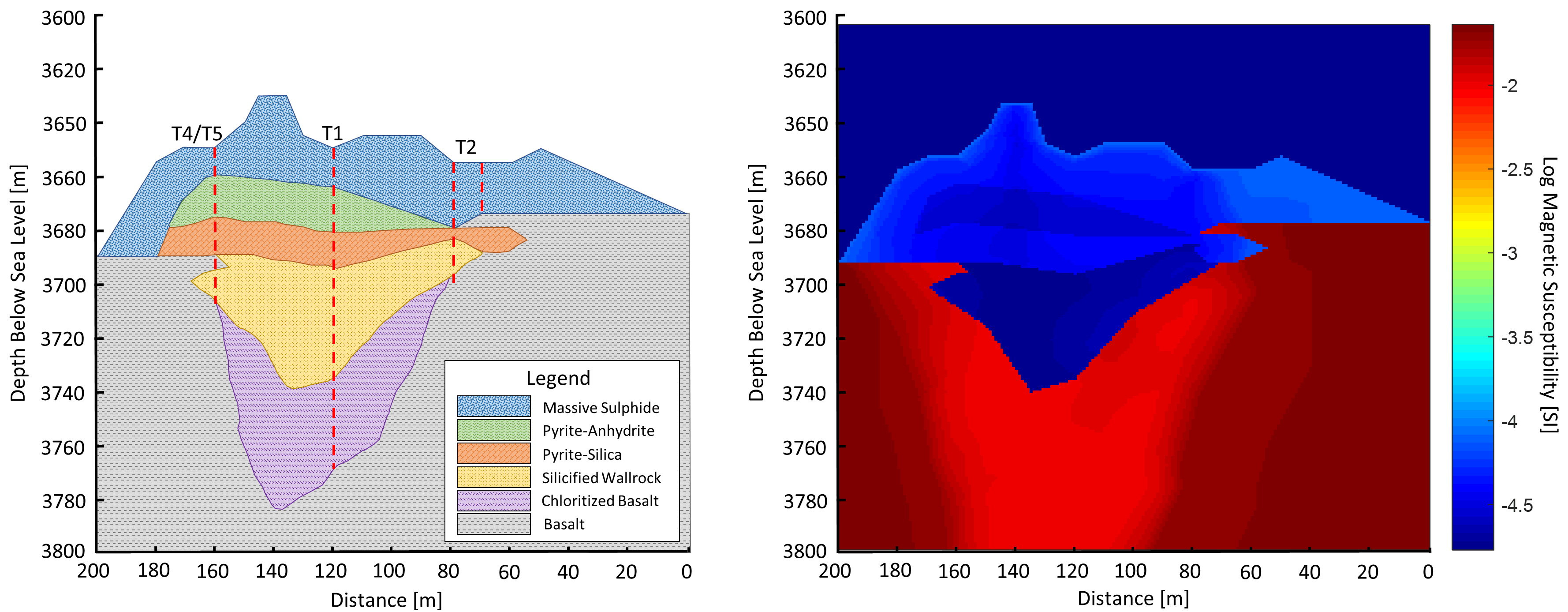 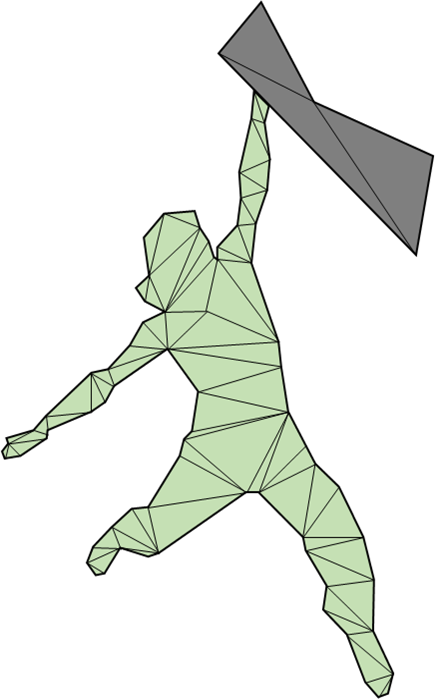 SMS modelling with surface geometry inversion
Modelling seafloor massive sulphide deposits
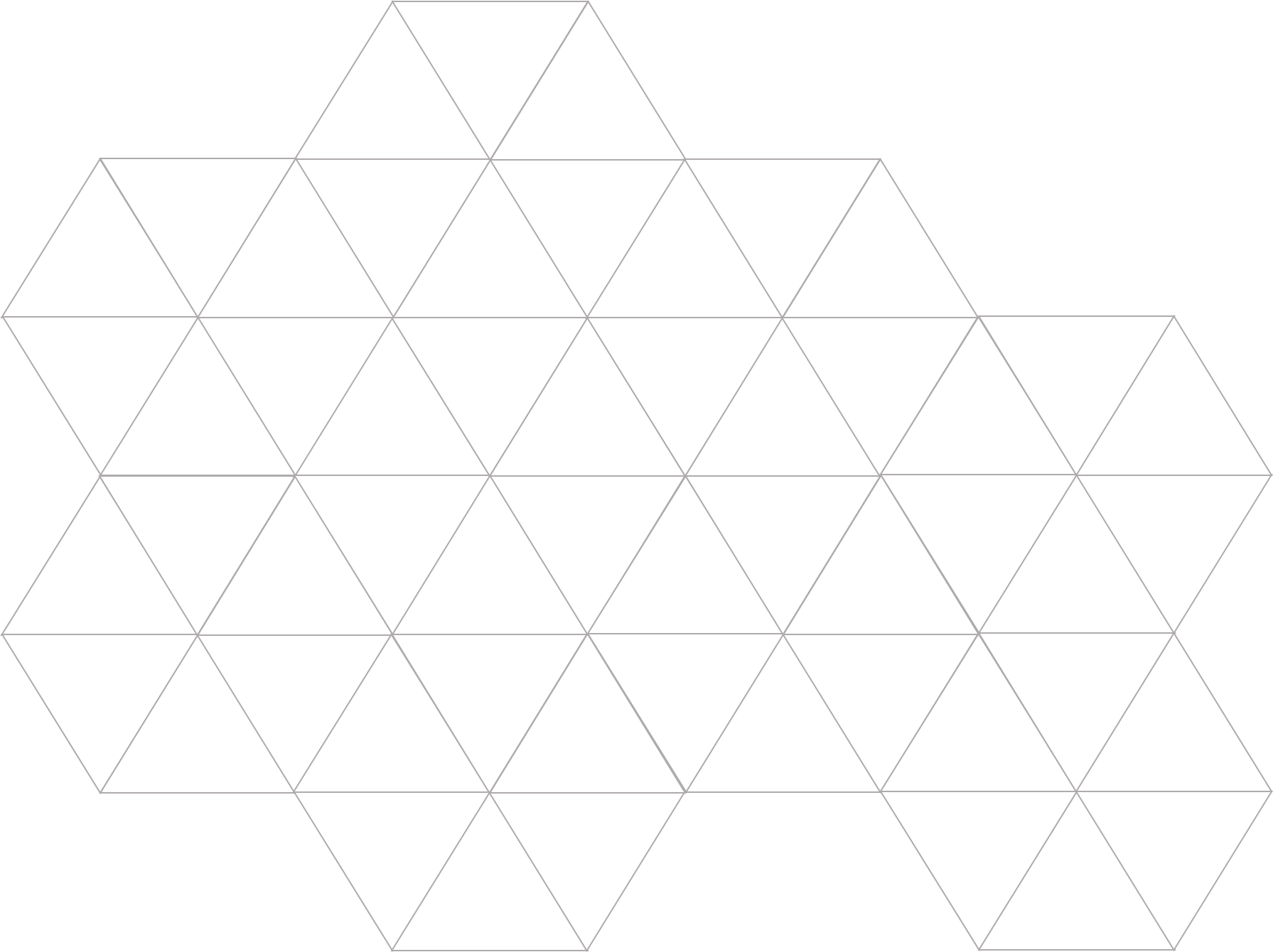 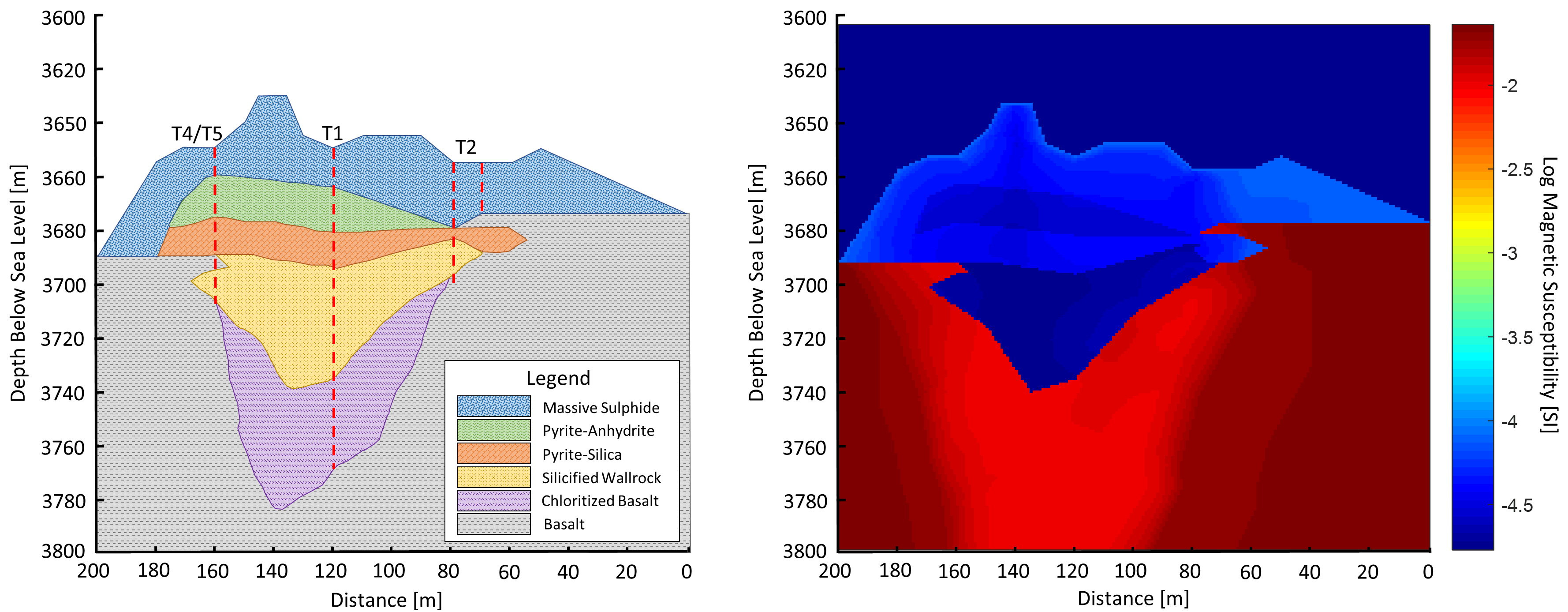 Water
Massive 
Sulphide
Stockwork
Basalt
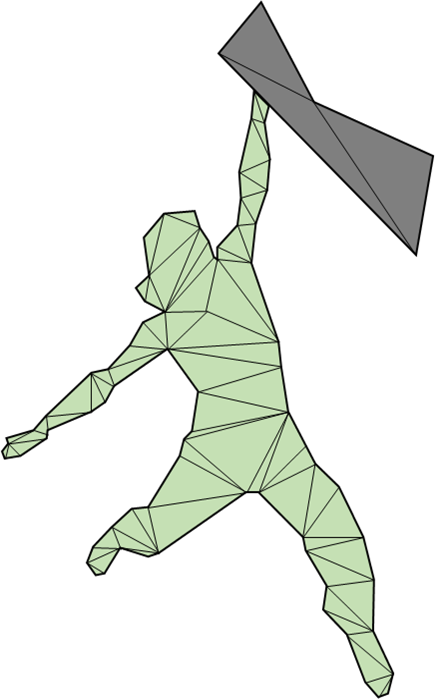 SMS modelling with surface geometry inversion
Surface mesh inversion
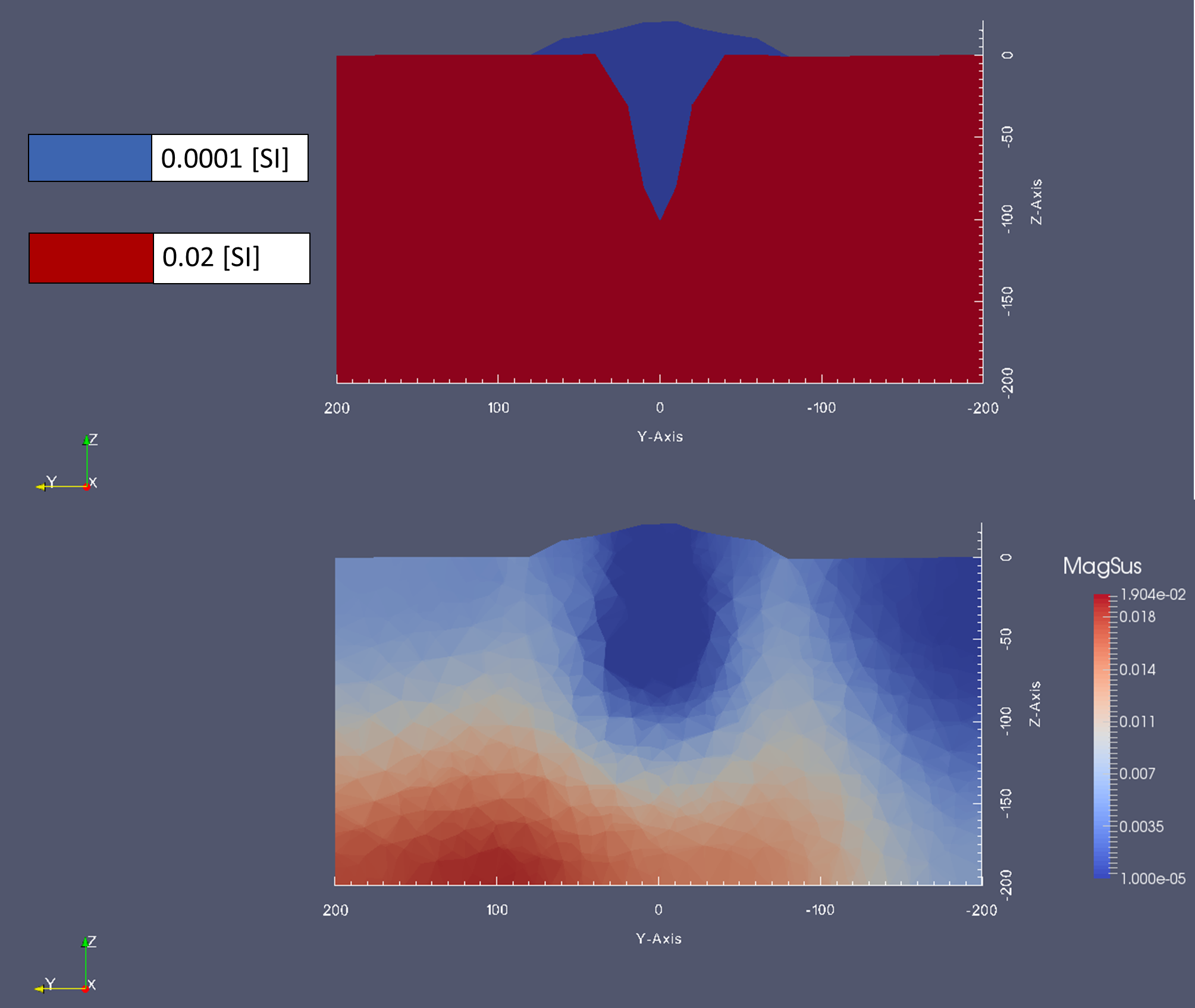 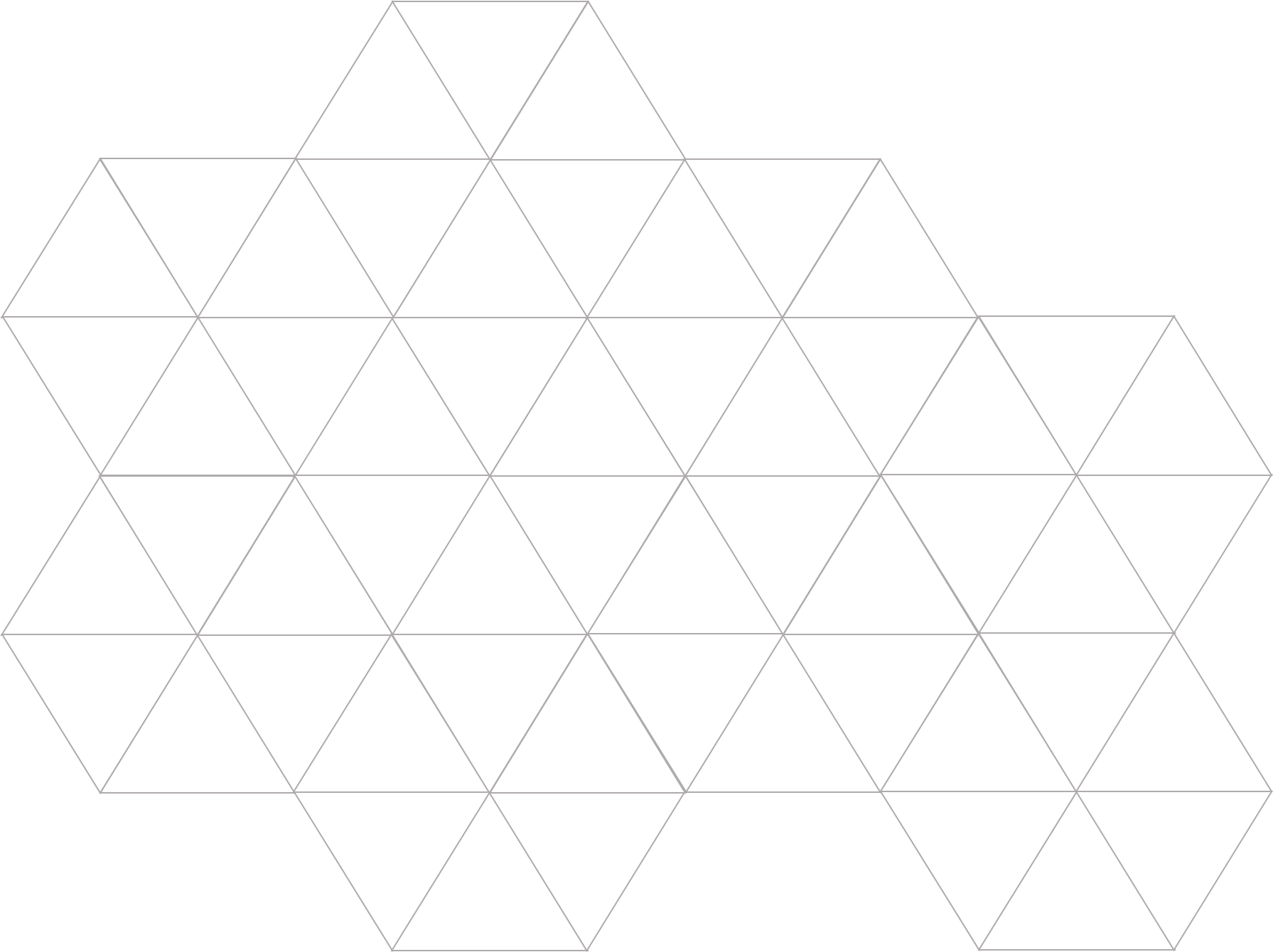 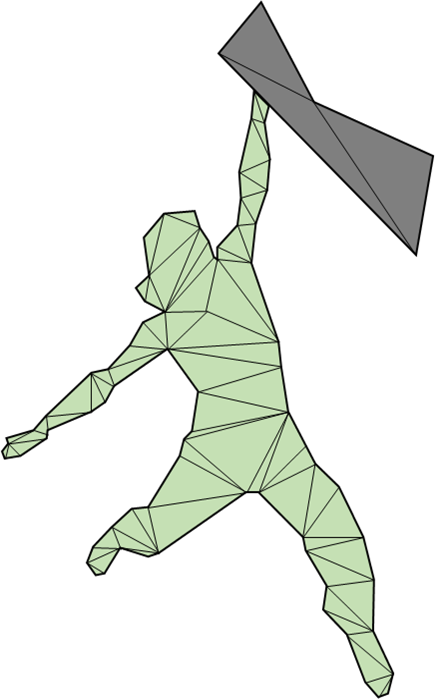 SMS modelling with surface geometry inversion
Surface mesh inversion
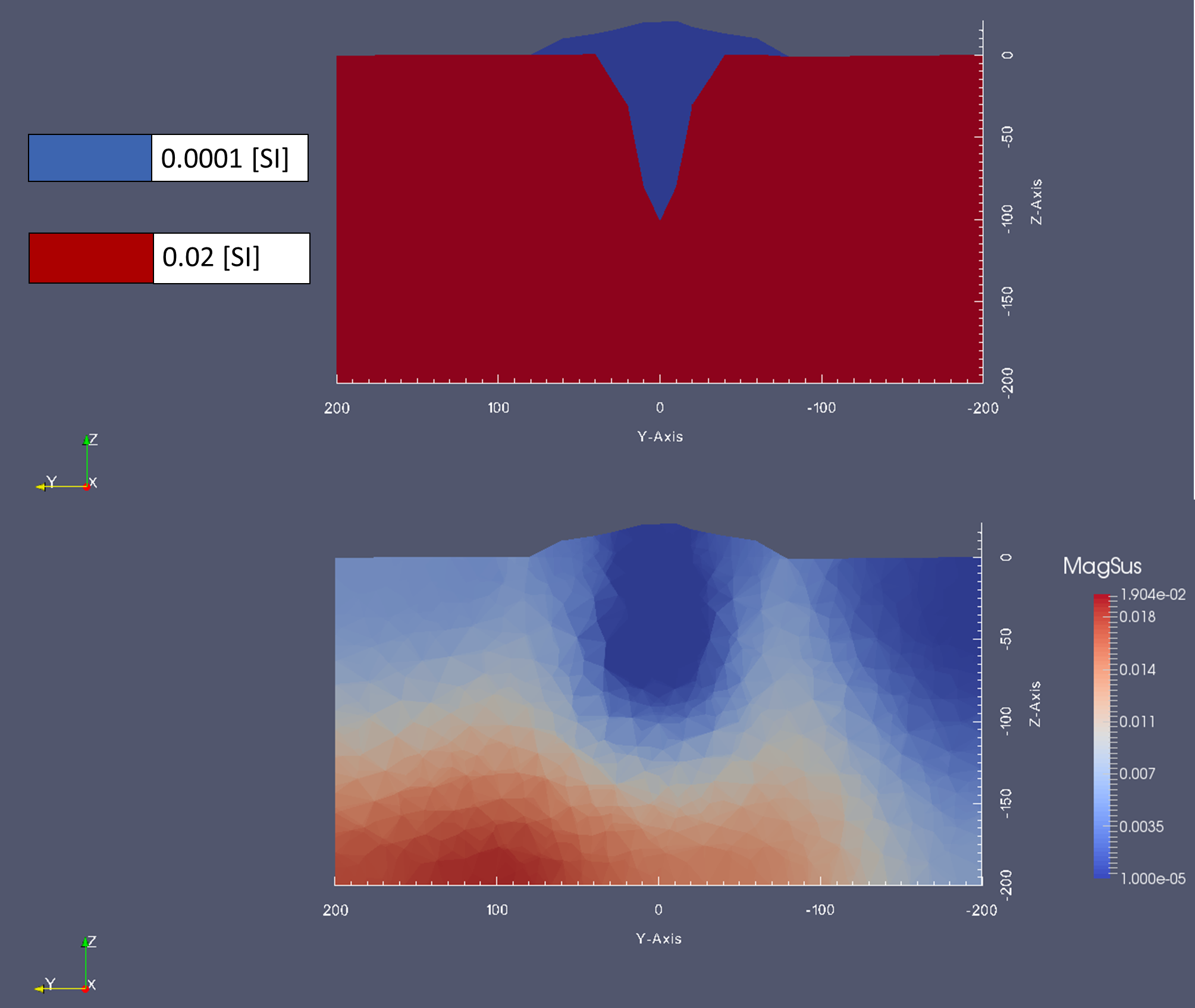 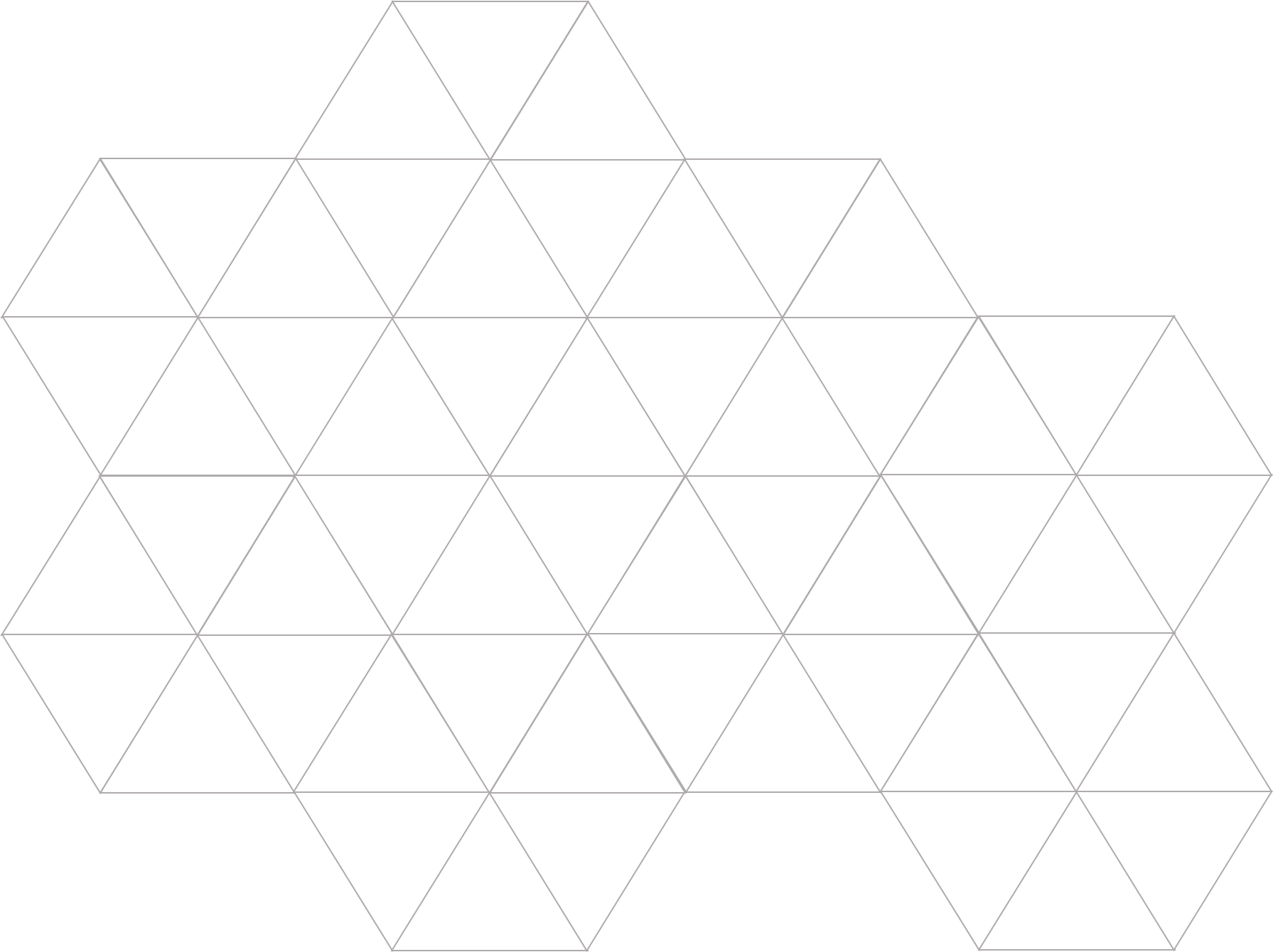 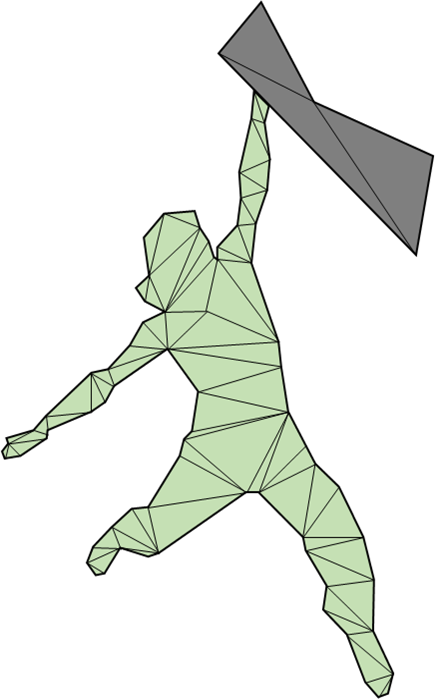 SMS modelling with surface geometry inversion
Synthetic Data Generation
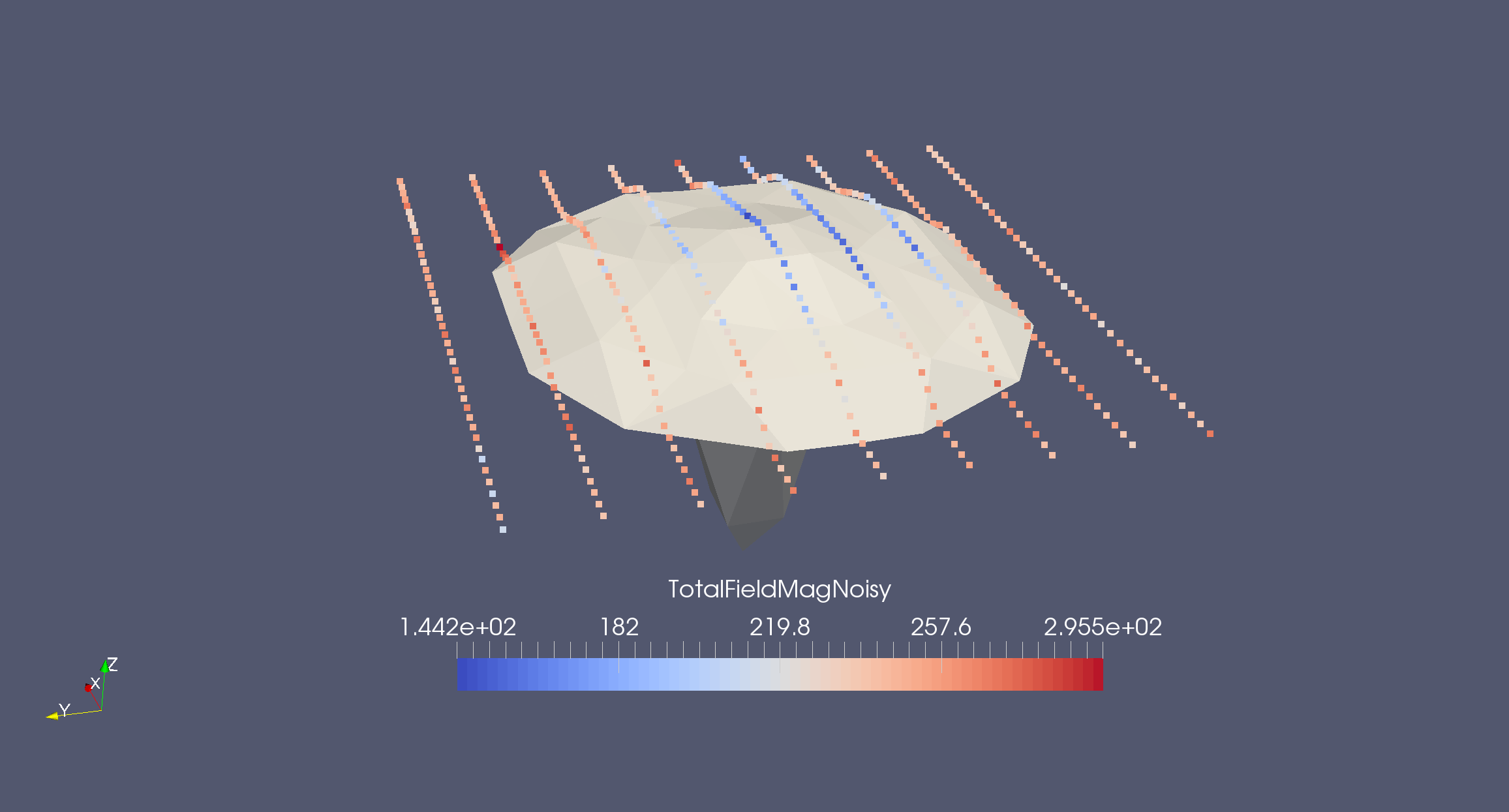 Observation Points:

-Constant altitude of 2m

-5% noise
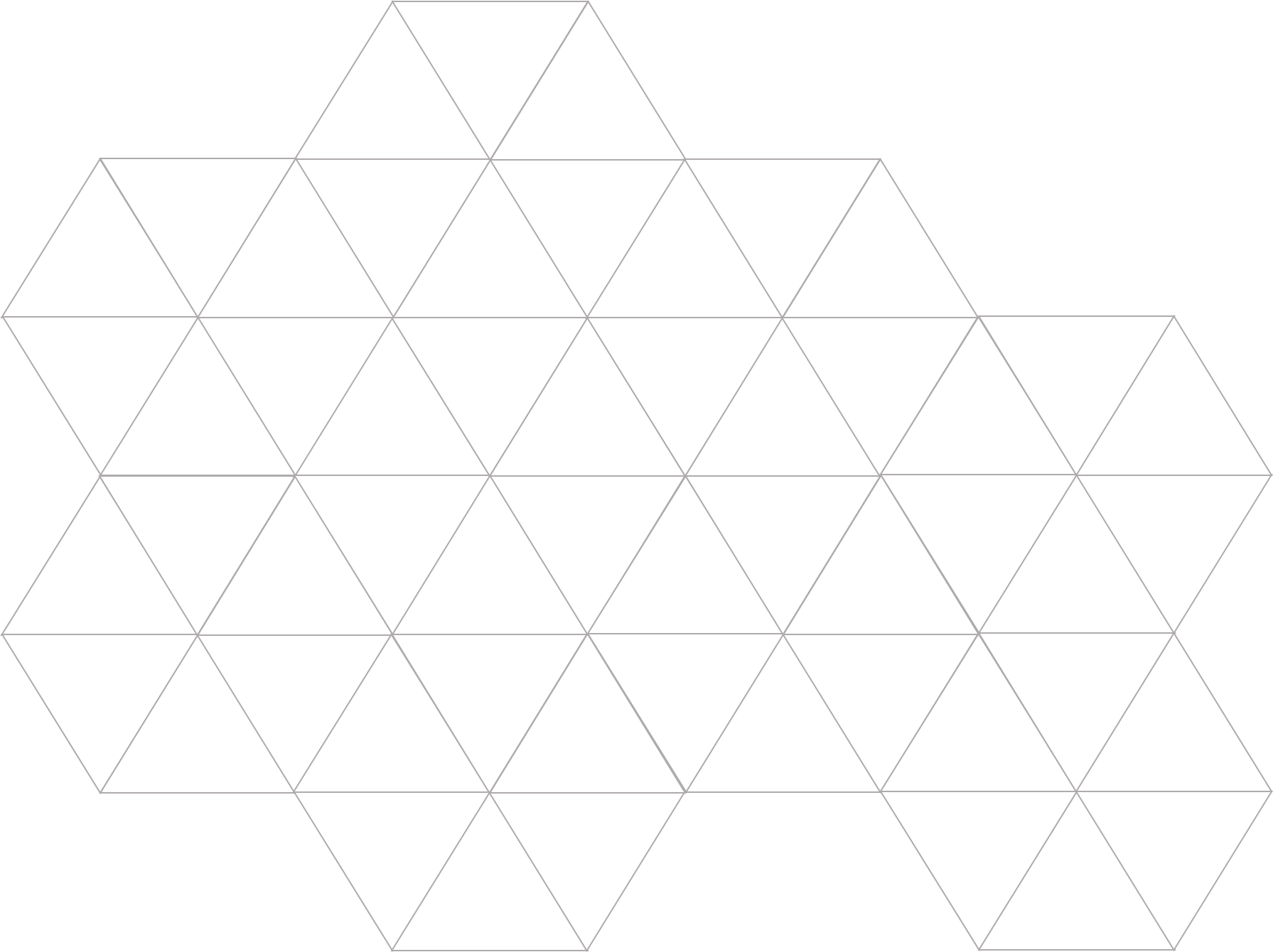 200m
5m
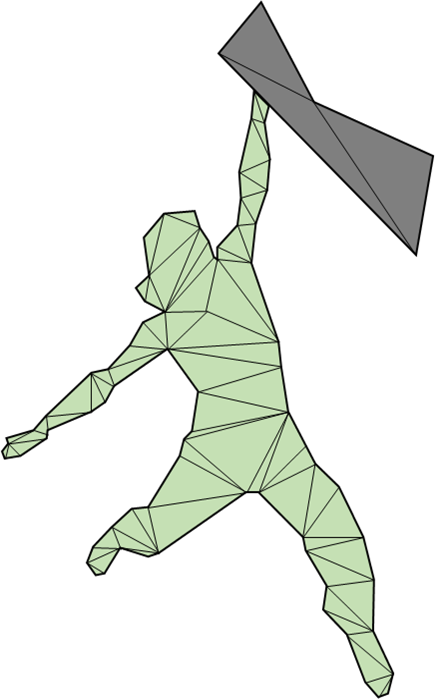 SMS modelling with surface geometry inversion
SMS inversion
Inversion Properties

Massive Sulphide:  
0.9393x10-4 [SI] +/- 5%
Stockwork:  
5.383x10-3 [SI] +/- 5%
Basalt:  
1.889x10-2 [SI] +/- 5%


True Properties

Massive Sulphide:  
1.0x10-4 [SI]
Stockwork:  
5.0x10-3 [SI]
Basalt:  
2.0x10-2 [SI]
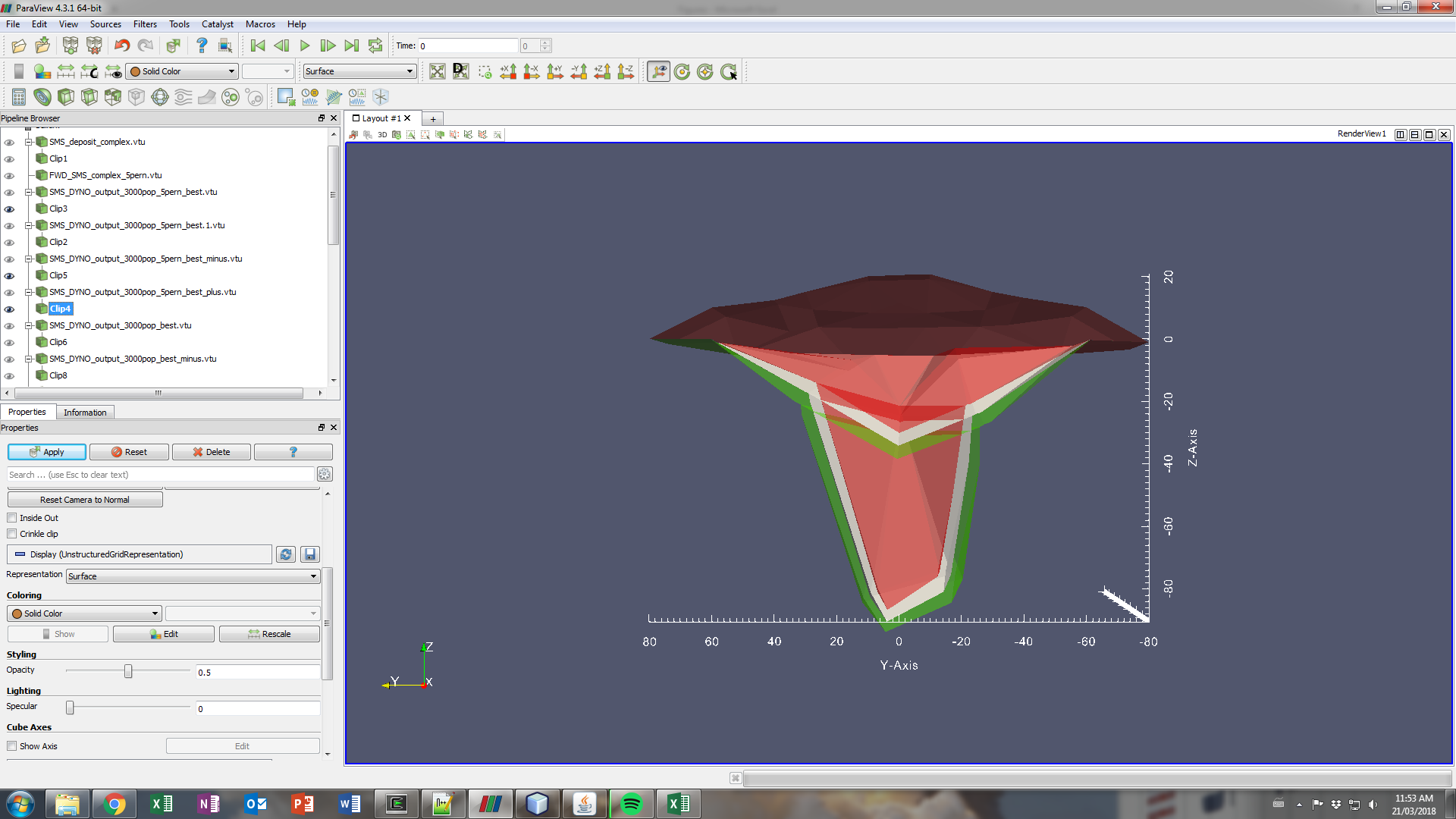 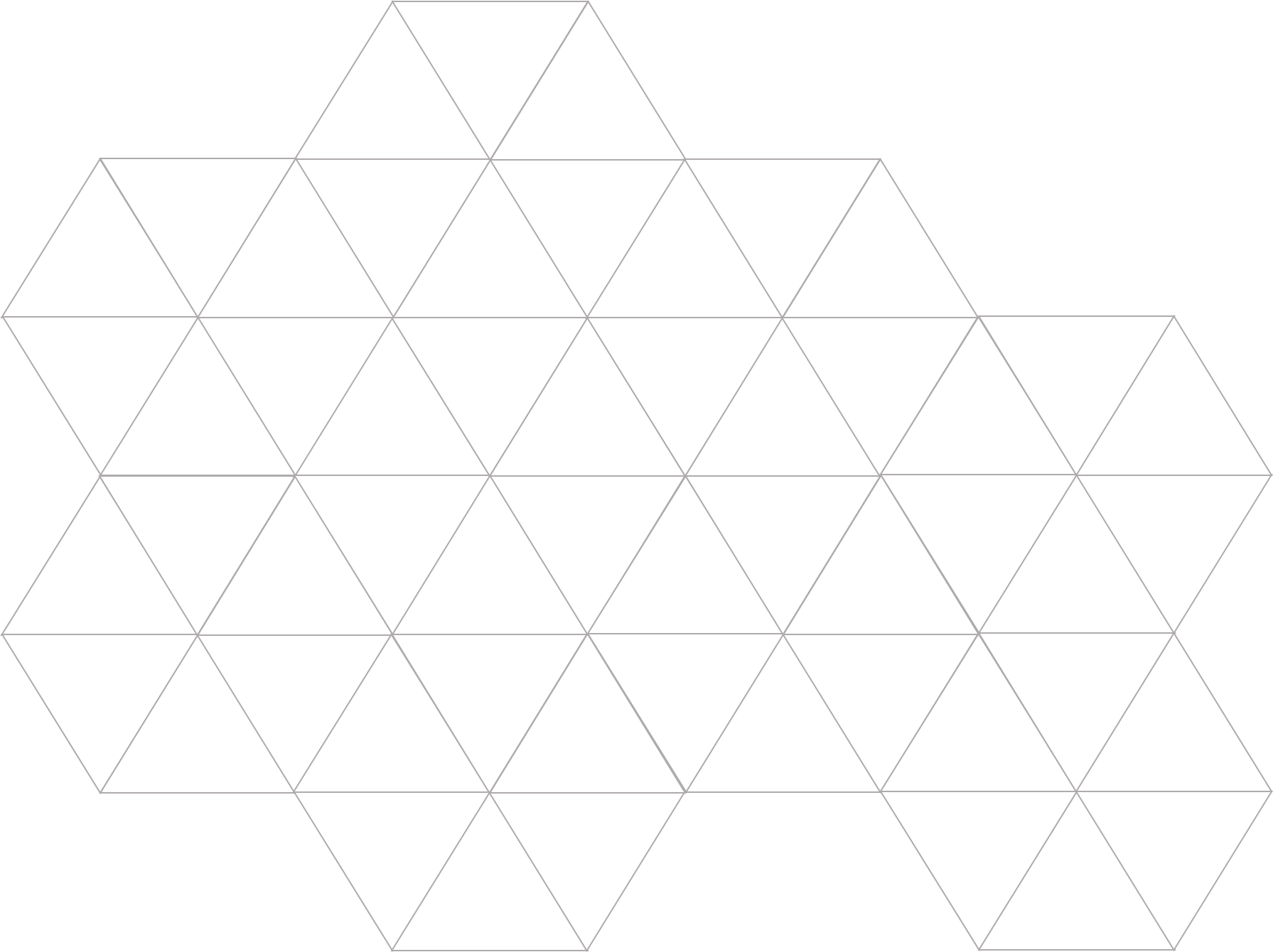 Massive Sulphide
Stockwork
Basalt
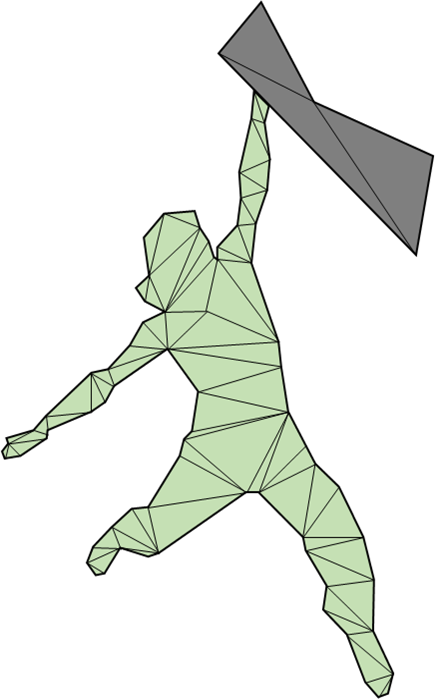 SMS modelling with surface geometry inversion
Sms inversion
Results:

Massive Sulphide:  
1.227 Mt+/- (0.1309/0.1139)Mt
Stockwork:  
0.1465 Mt  +/- (0.0642/0.0505)Mt

True Values:

Massive Sulphide:  
1.189 Mt
Stockwork:  
0.1940 Mt
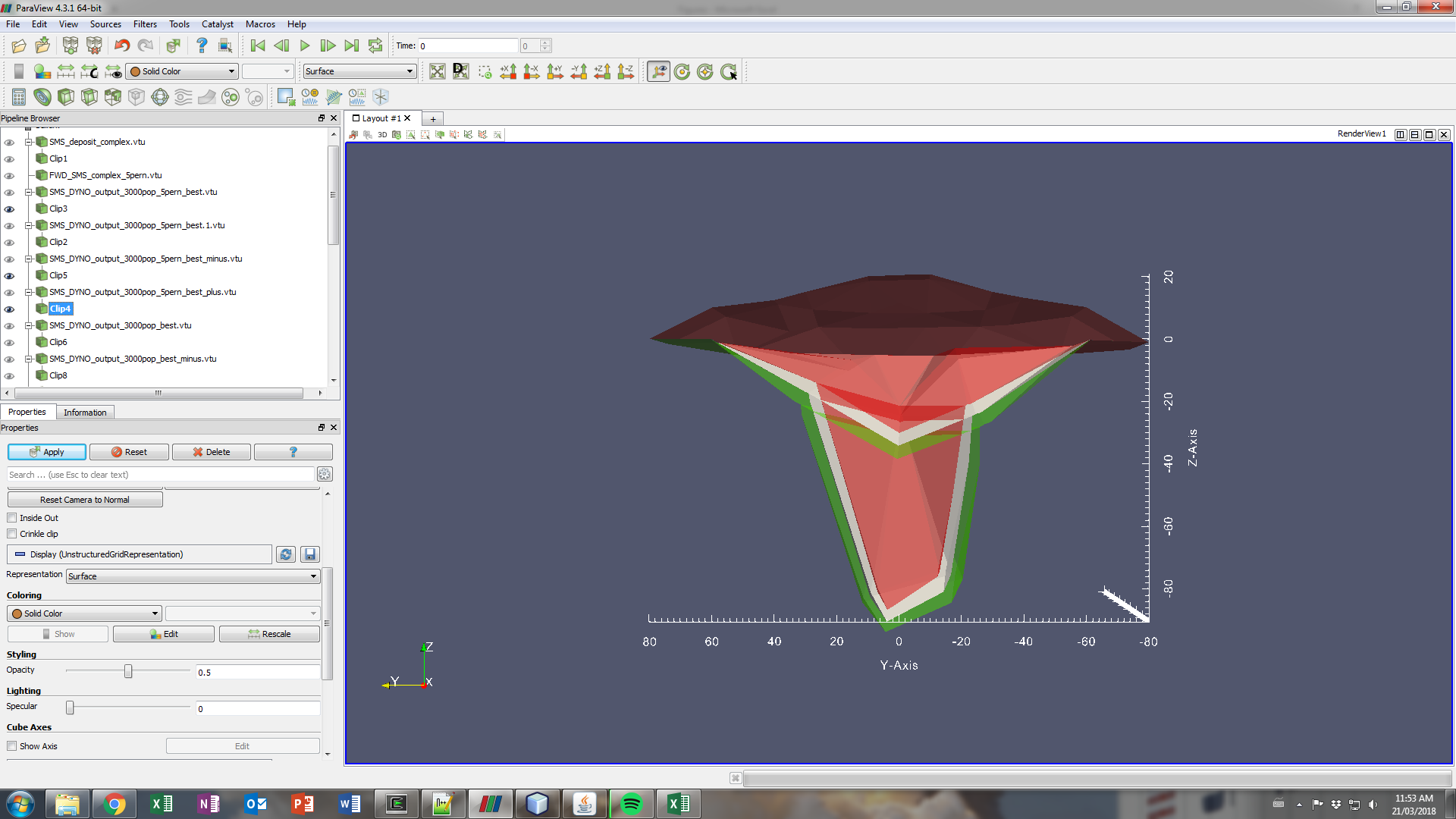 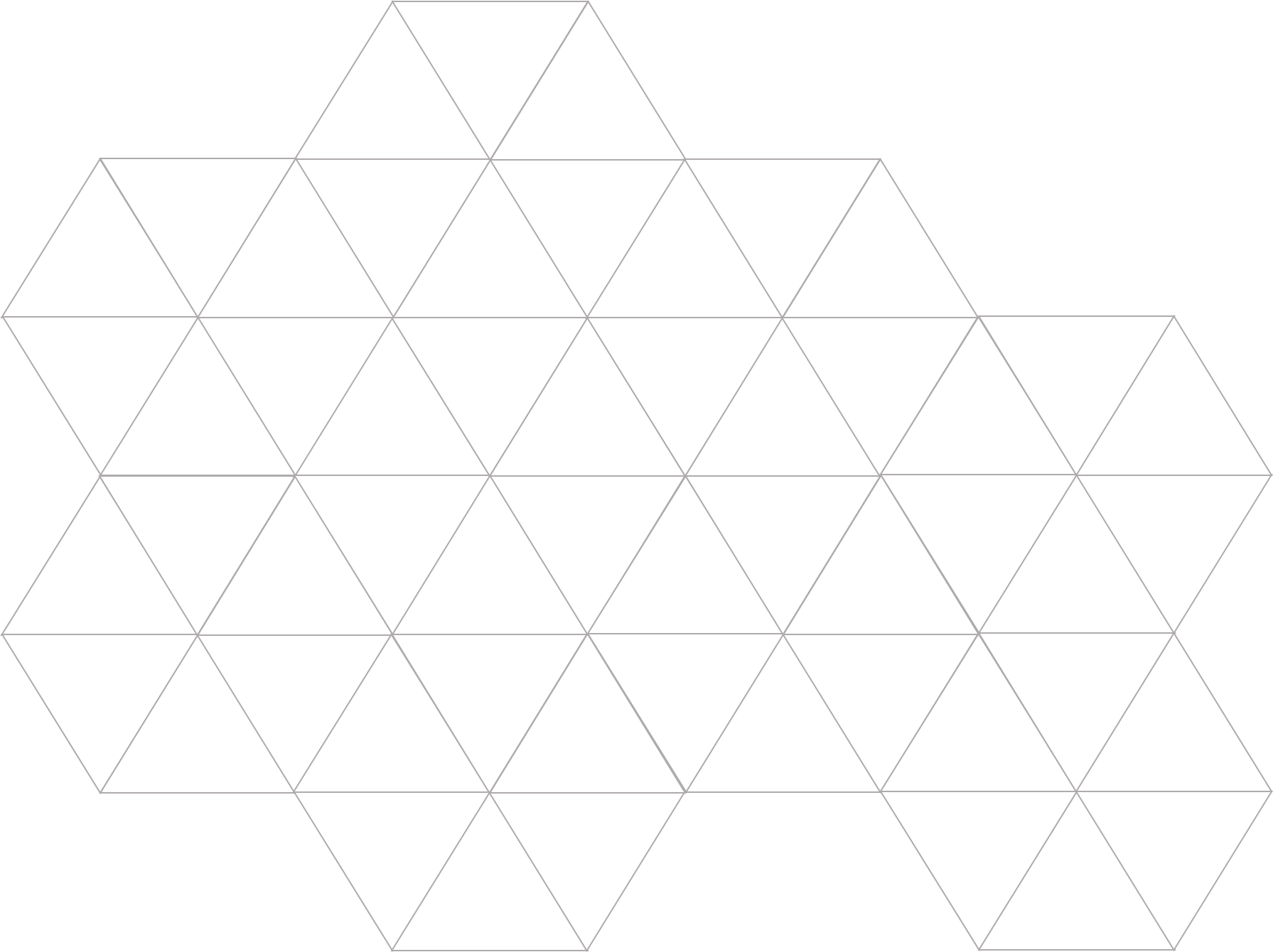 Massive Sulphide
Stockwork
Basalt
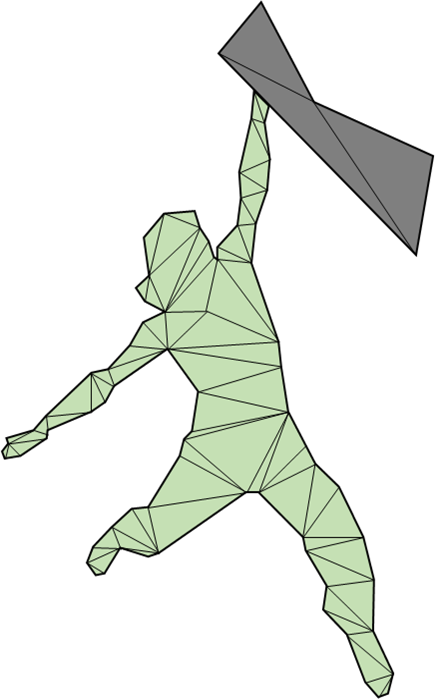 SMS modelling with surface geometry inversion
Complex target example
Inversion Properties

Massive Sulphide:  
0.9393x10-4 [SI] +/- 5%
Stockwork:  
5.383x10-3 [SI] +/- 5%
Altered Basalt:  
0.960x10-2 [SI] +/- 5%
Basalt:  
1.889x10-2 [SI] +/- 5%


True Properties

Massive Sulphide:  
1.0x10-4 [SI]
Stockwork:  
5.0x10-3 [SI]
Altered Basalt:  
1.0x10-2 [SI]
Basalt:  
2.0x10-2 [SI]
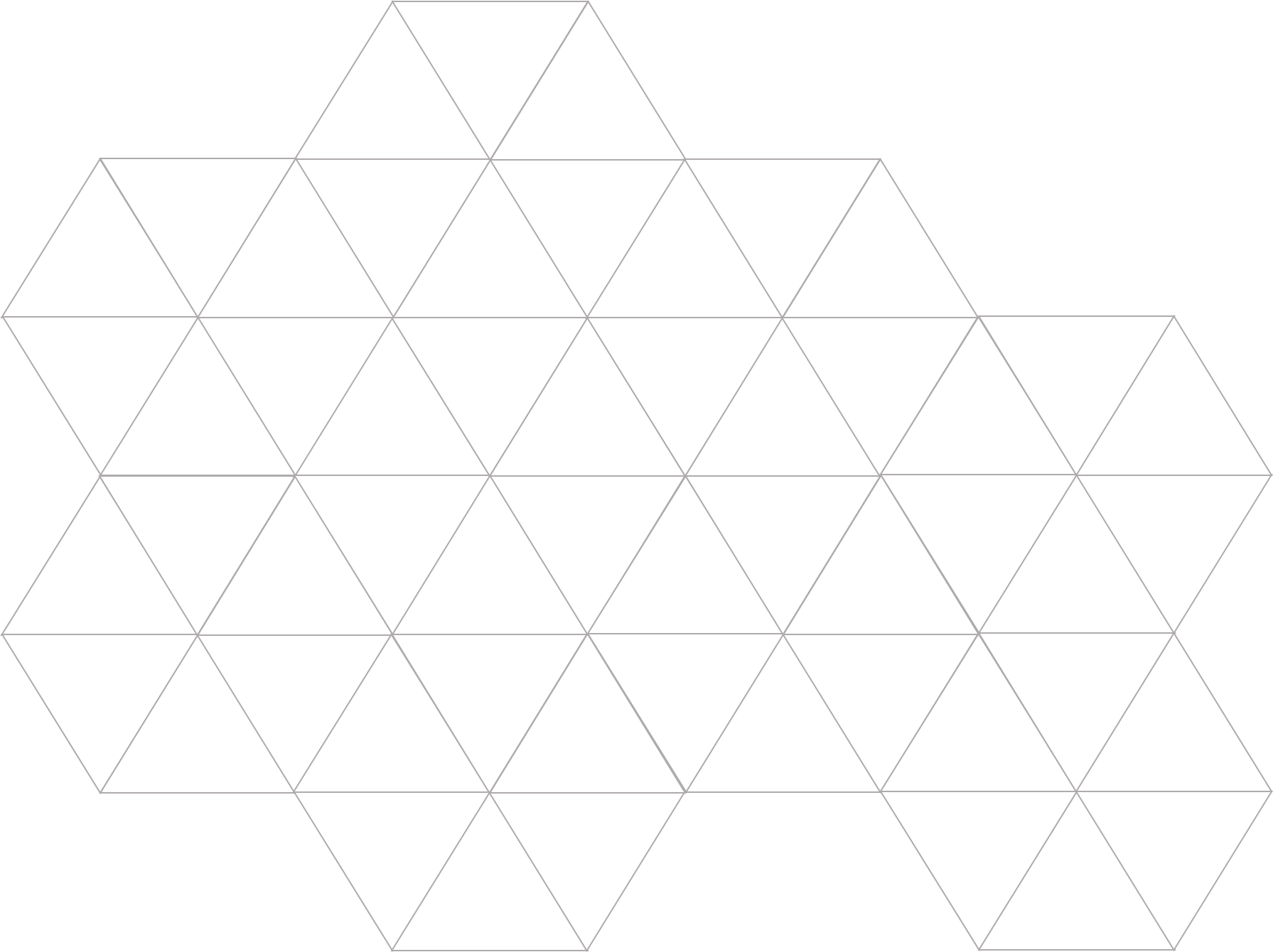 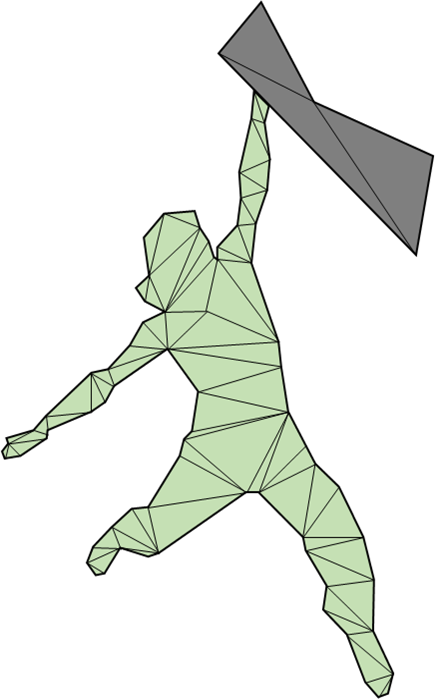 SMS modelling with surface geometry inversion
Complex target example
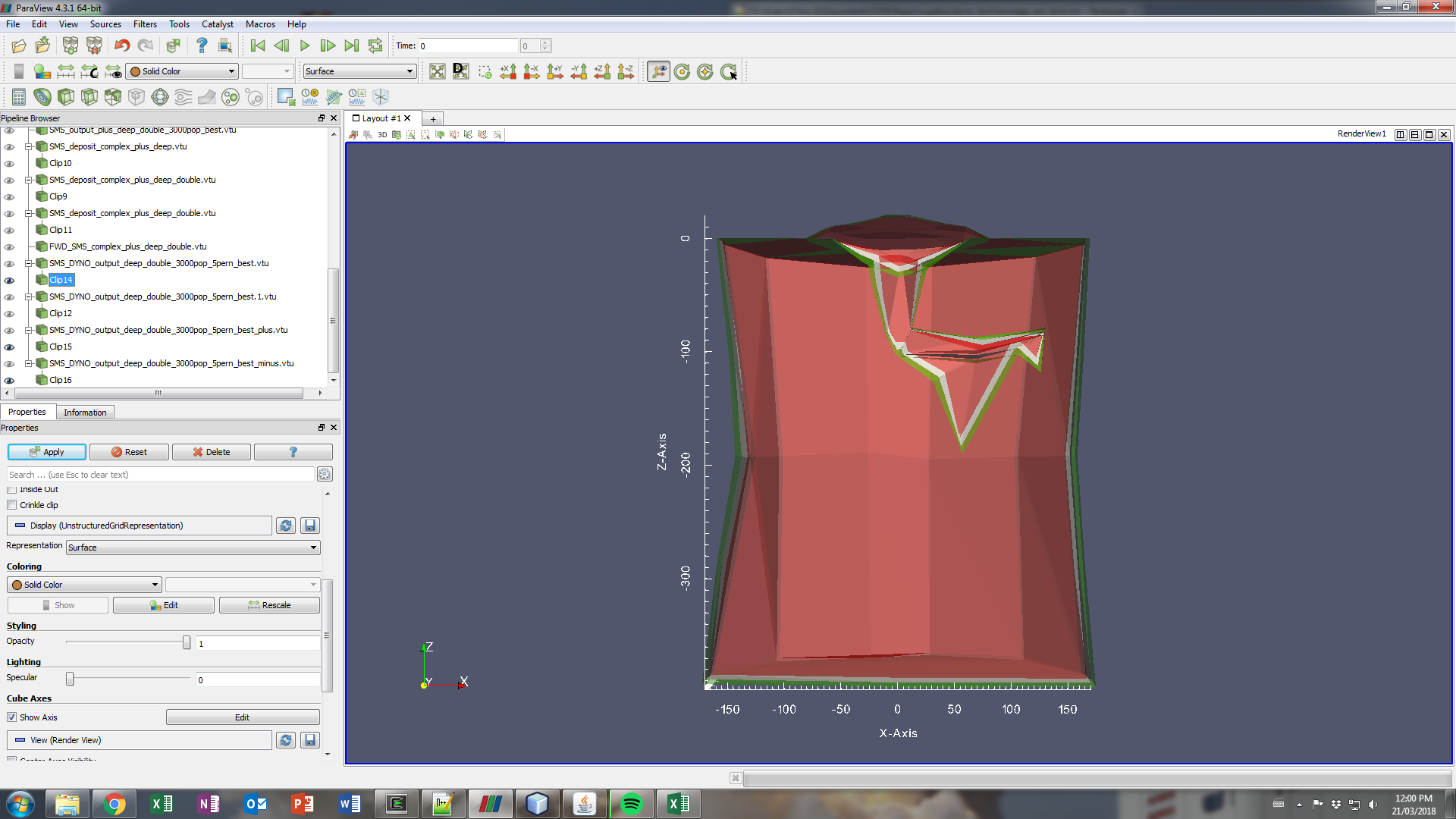 Results:

Massive Sulphide:  
1.222 Mt  +/- (0.119/0.105) Mt
Stockwork:  
0.1932 Mt  +/- (0.0489/0.0477) Mt

True Values:

Massive Sulphide:  
1.1845 Mt
Stockwork:  
0.1933 Mt
Results:

Massive Sulphide:  
0.2279 Mt  +/- (0.1701/0.1203) Mt
Stockwork:  
0.1956 Mt  +/- (0.0740/0.0629) Mt

True Values:

Massive Sulphide:  
0.3252 Mt
Stockwork:  
0.2483Mt
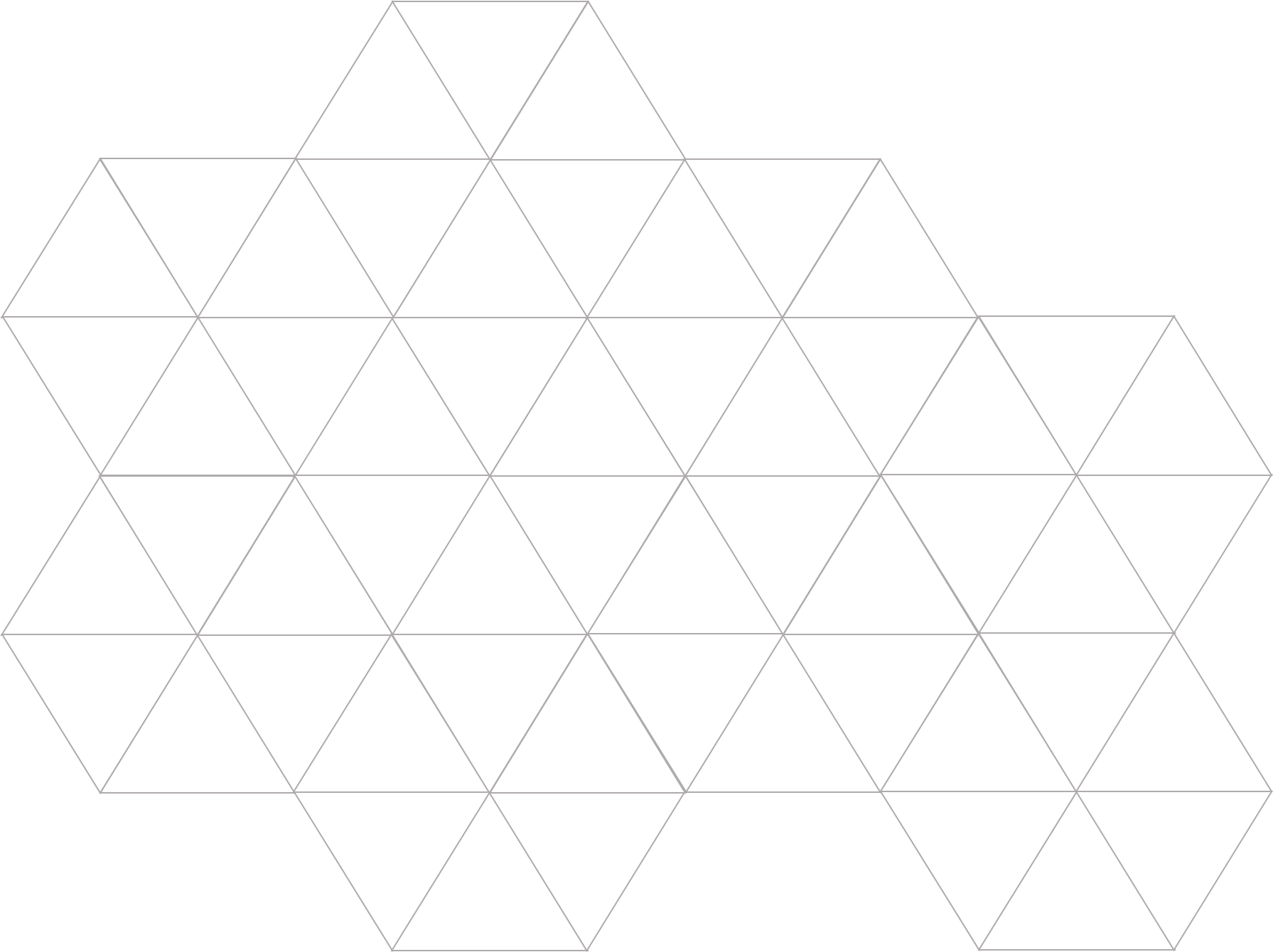 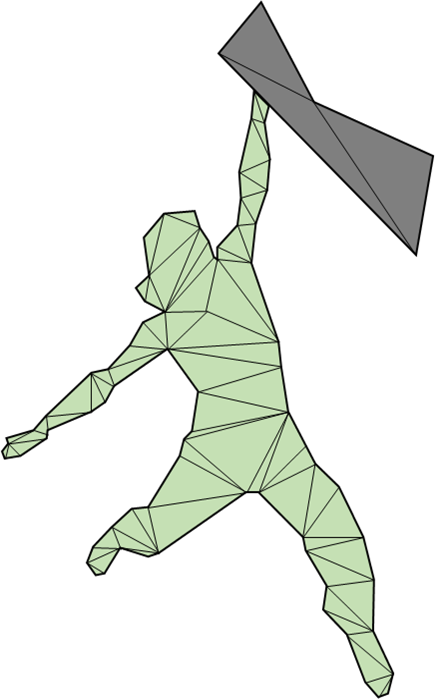 SMS modelling with surface geometry inversion
conclusion
Magnetic inversion with surface meshes provide an effective tool for modelling the sub-surface geometry of SMS deposits. 

Some prior information is needed, but much more efficient than extensive drilling.
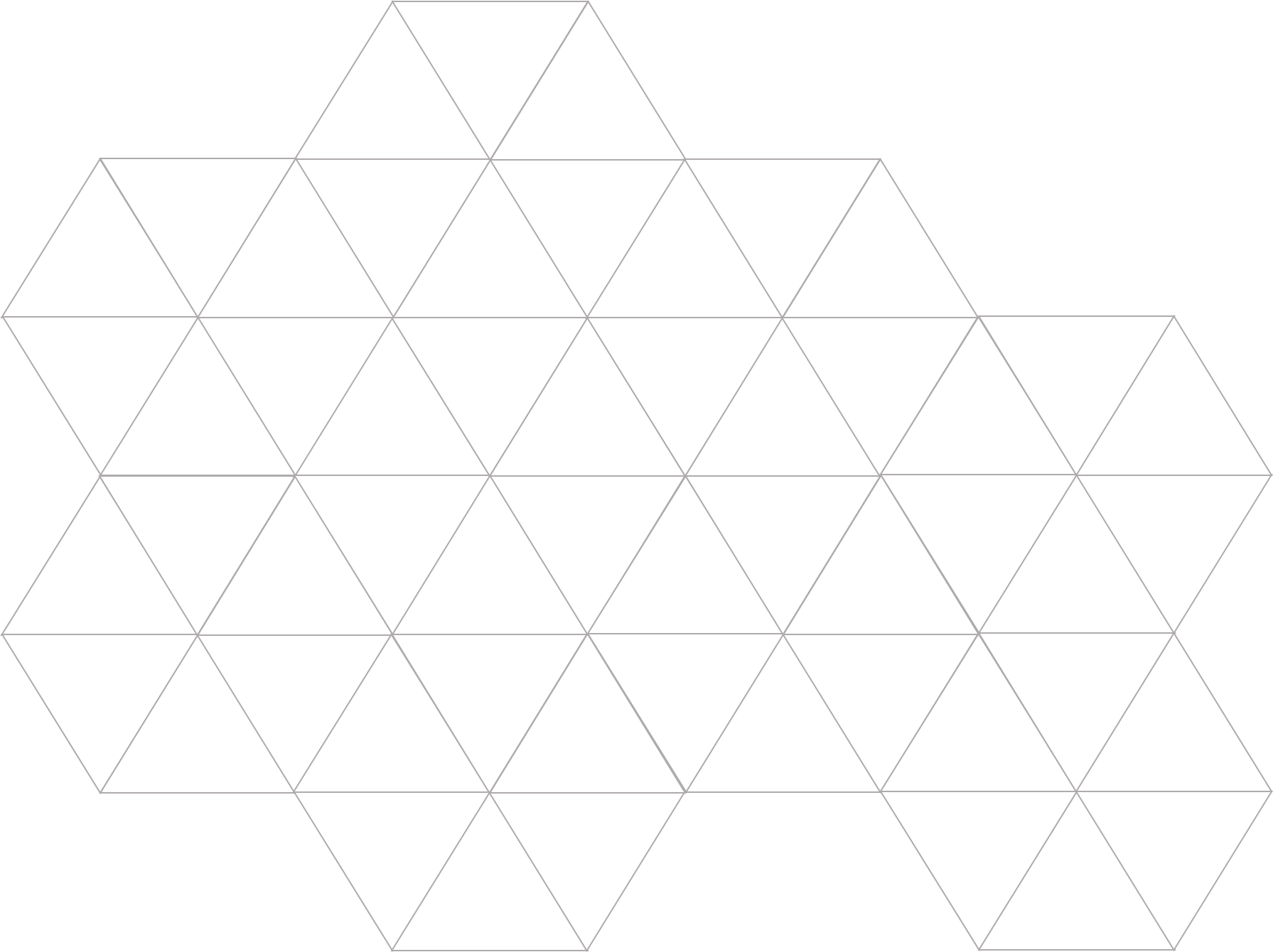 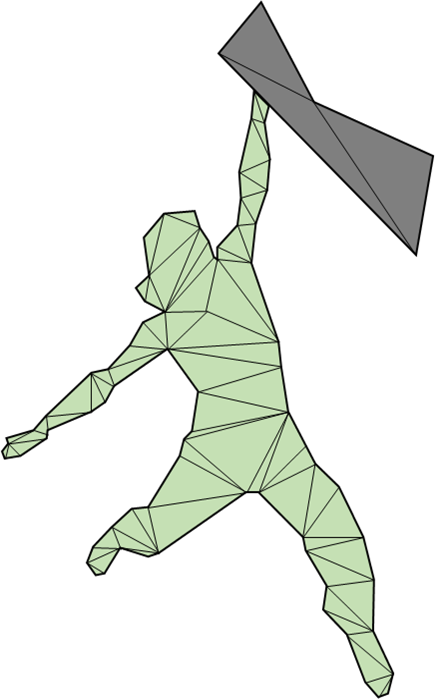 SMS modelling with surface geometry inversion
Questions?
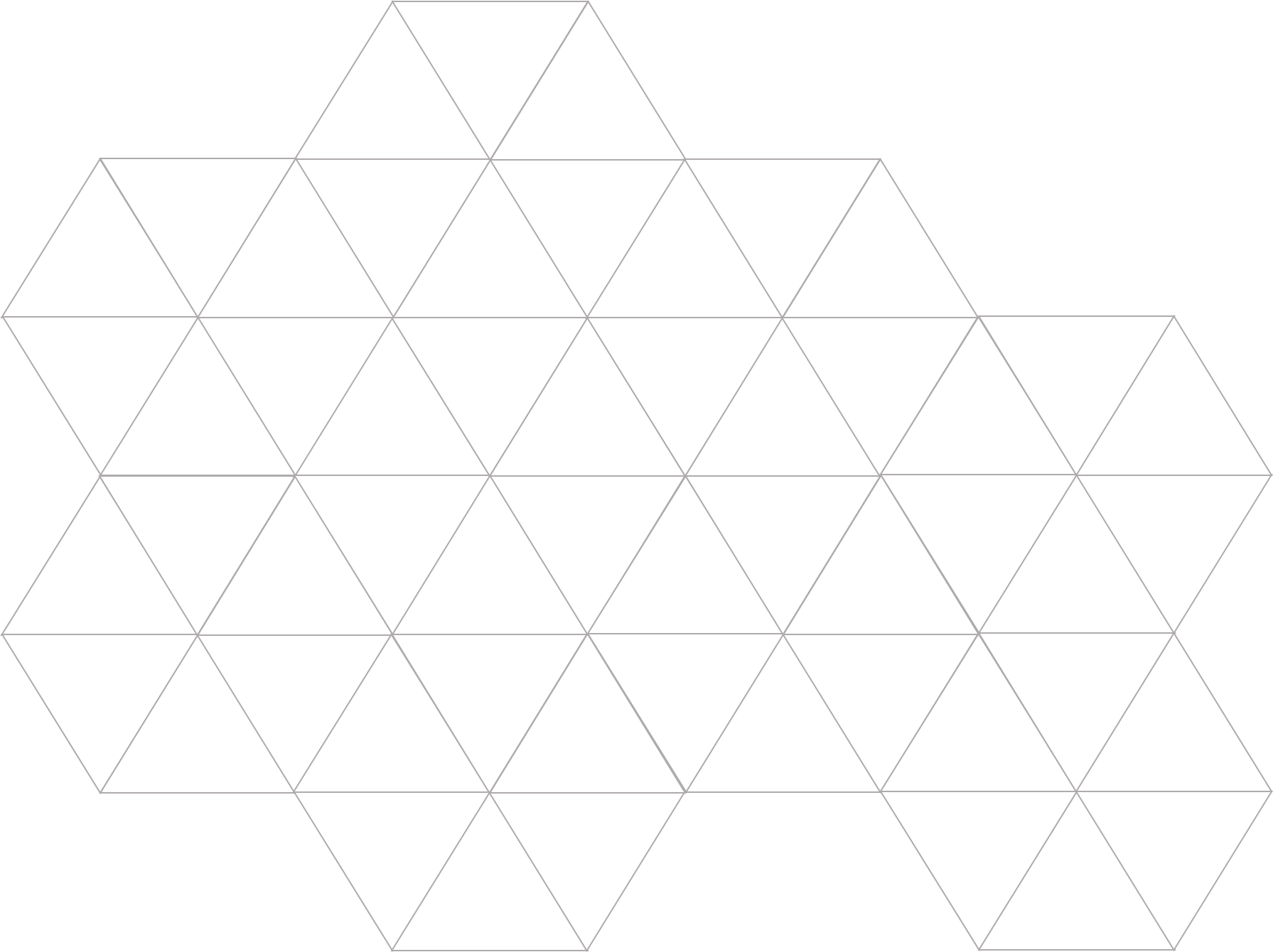 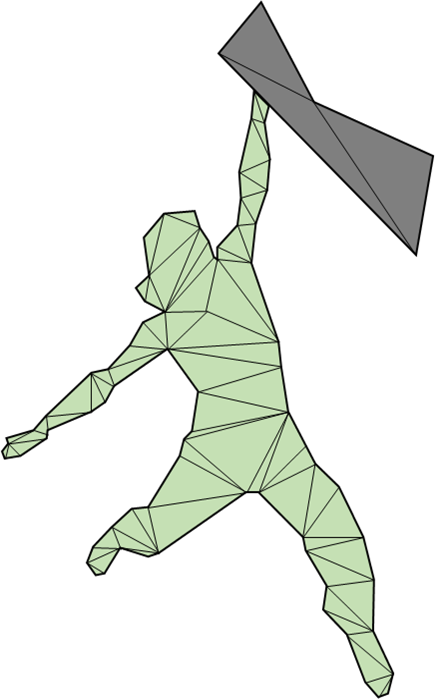 SMS modelling with surface geometry inversion